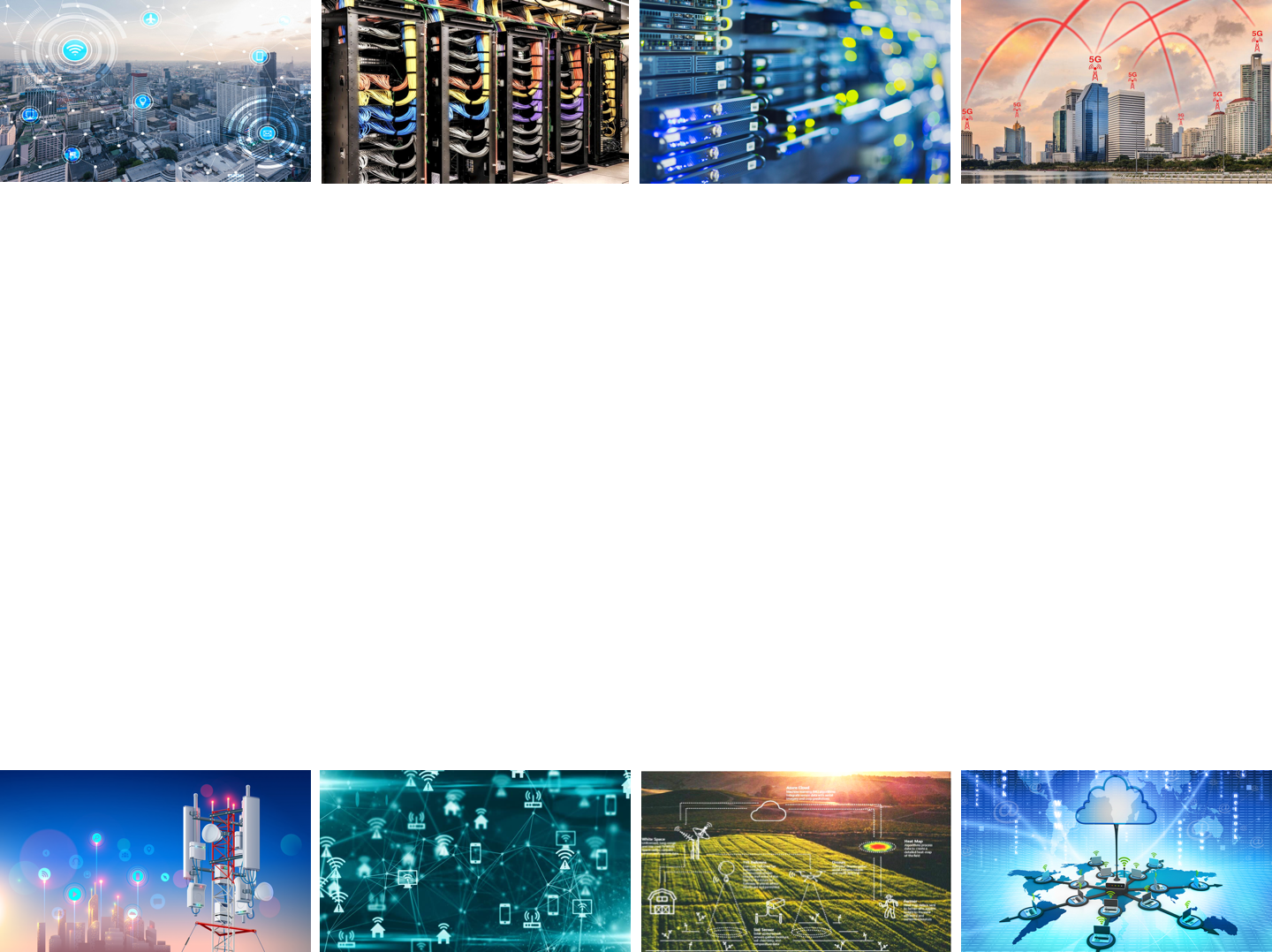 Computer Networks
CMSC 417 : Spring 2025
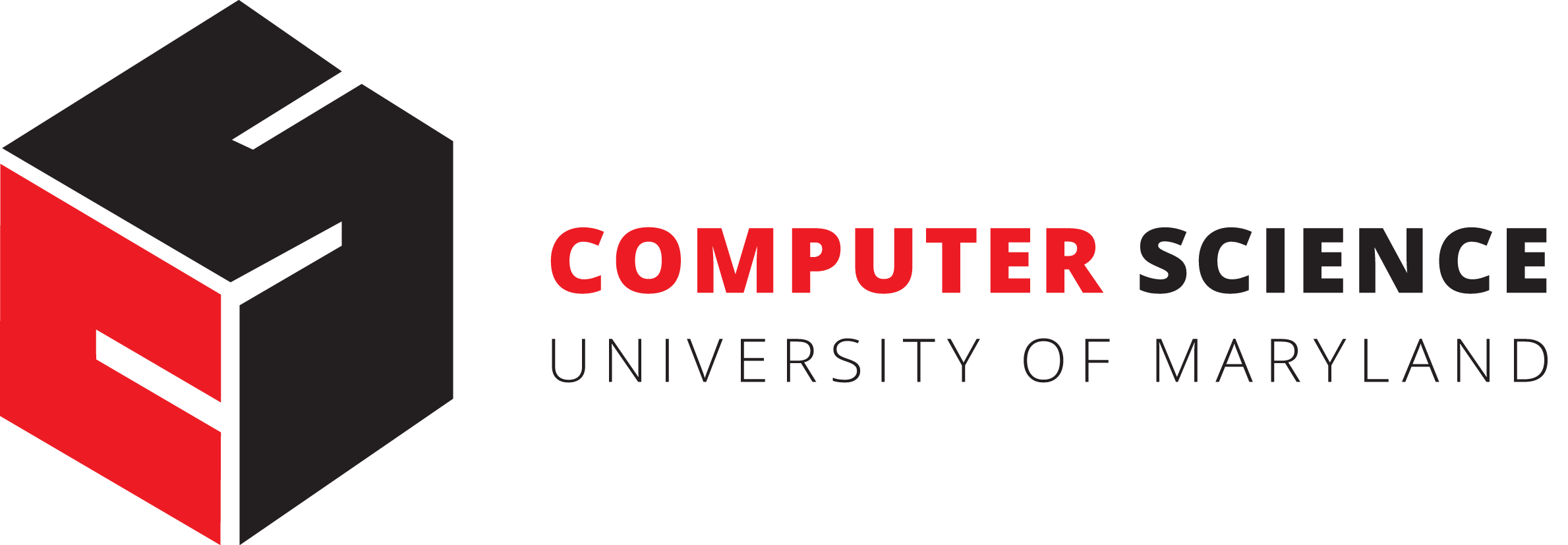 Topic: Internetworking: CIDR, DHCP, NAT, ARP
(Textbook chapter 3)
Nirupam Roy
Tu-Th 2:00-3:15pm
CSI 2117
Feb 26th, 2025
Announcement: Yibo is a new TA for 417
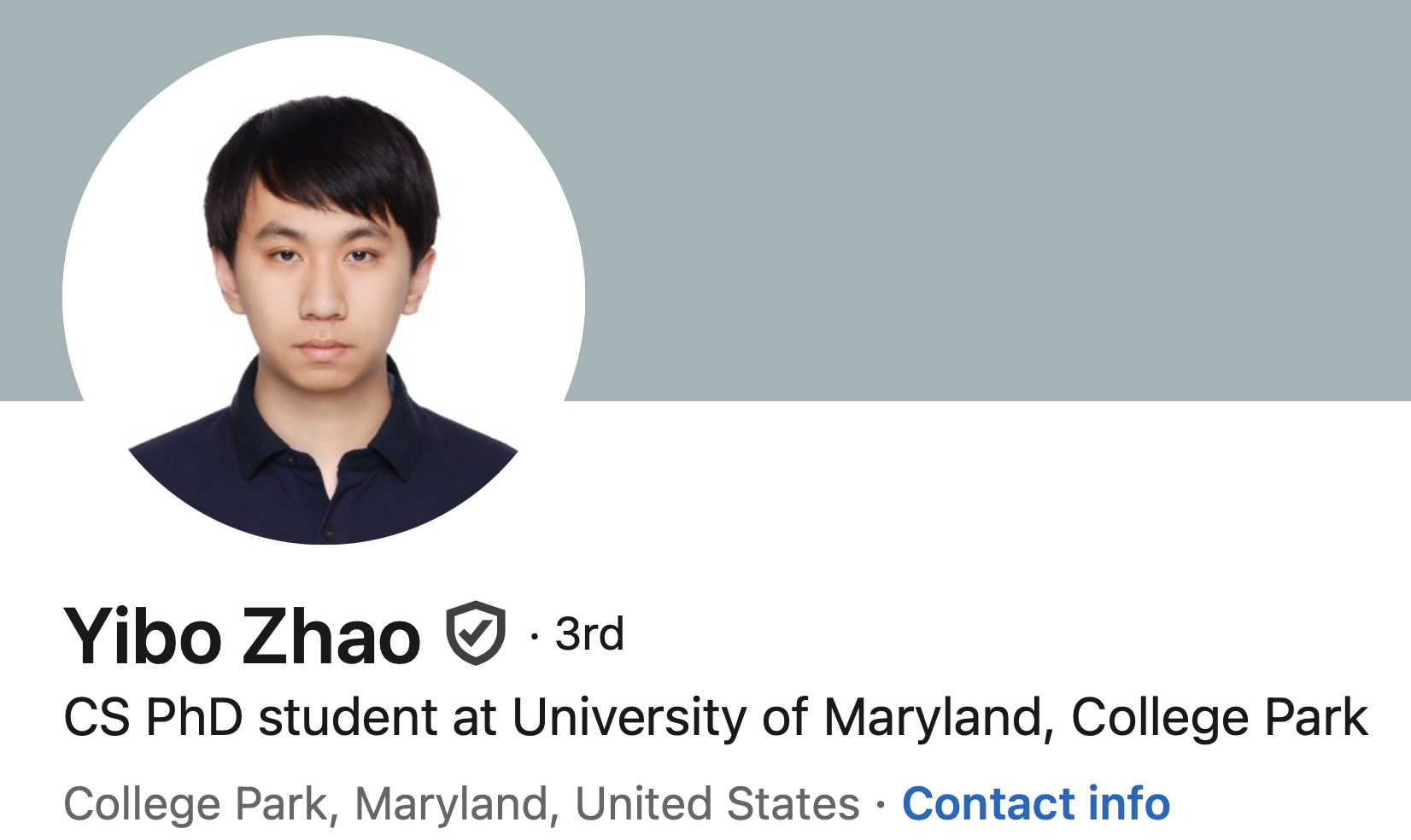 Subnetting
3
The ISP provided the network address space: 223.1.1.X
ISP
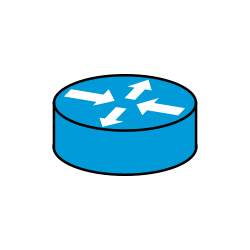 Router
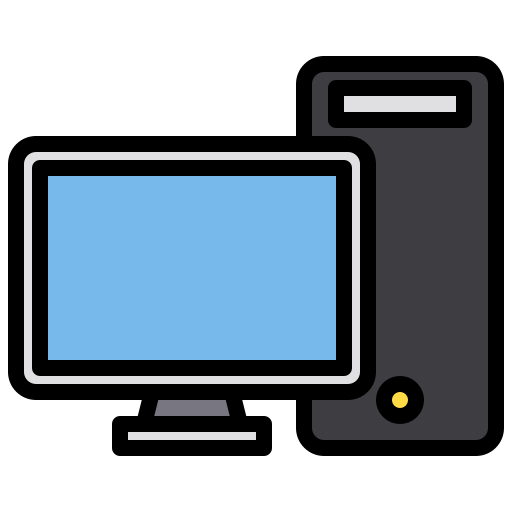 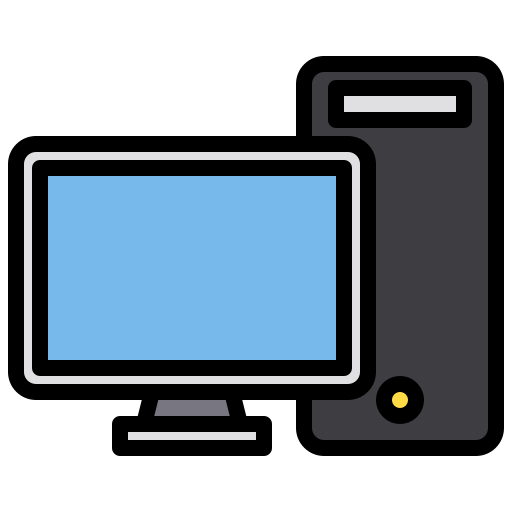 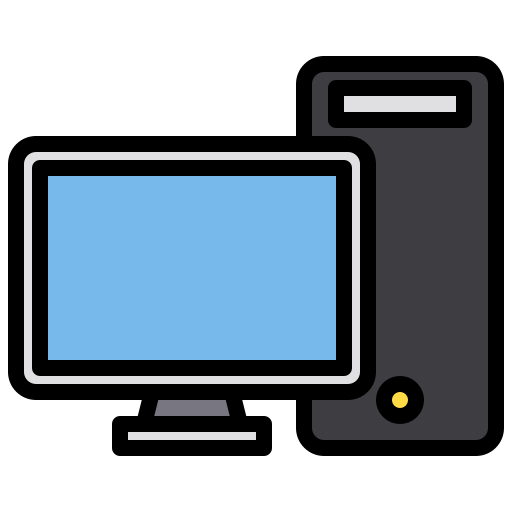 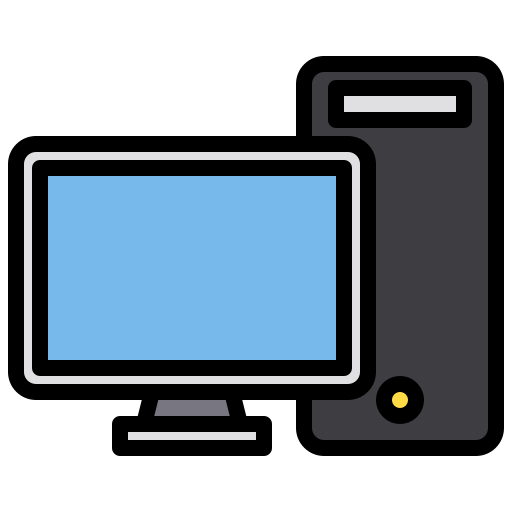 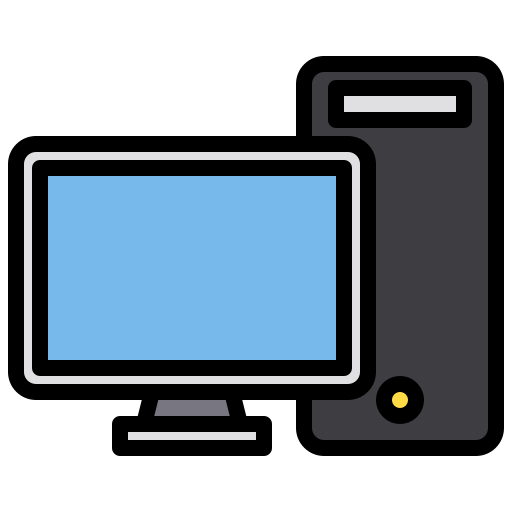 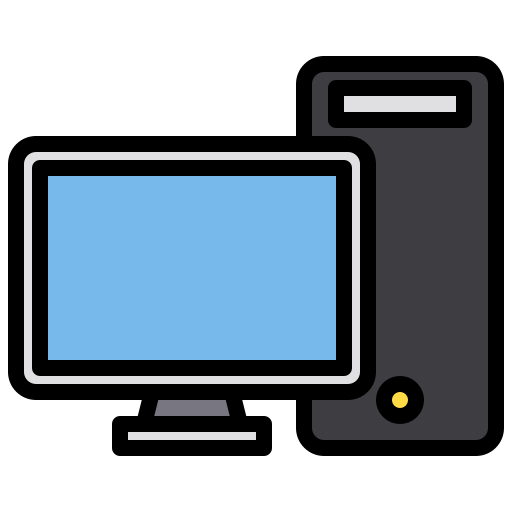 223.1.1.1
223.1.1.2
223.1.1.3
223.1.1.4
223.1.1.5
223.1.1.6
The ISP provided the network address space: 223.1.1.X
ISP
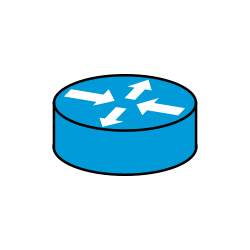 223.1.2.X
Router
223.1.3.X
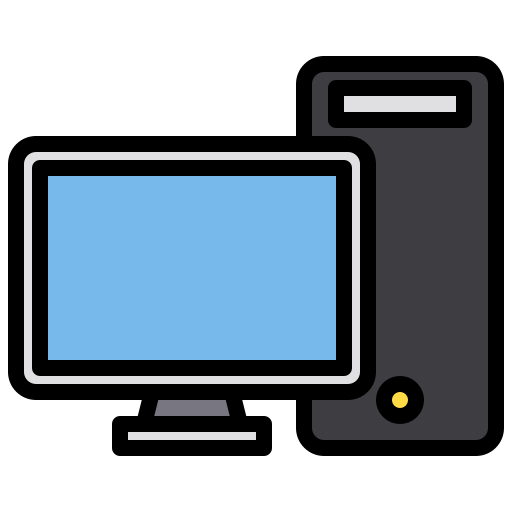 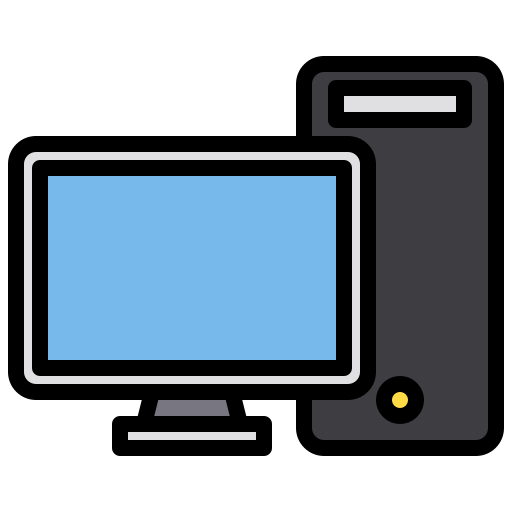 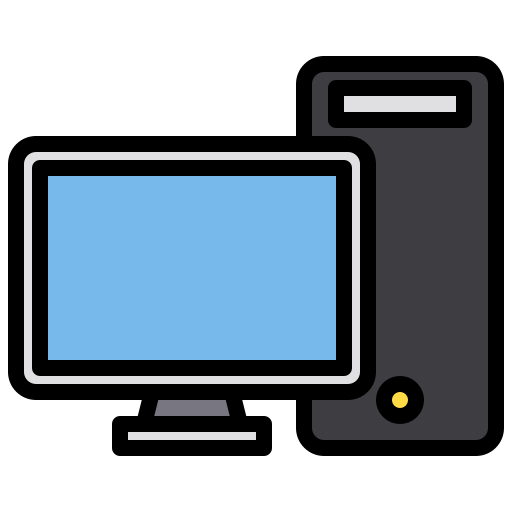 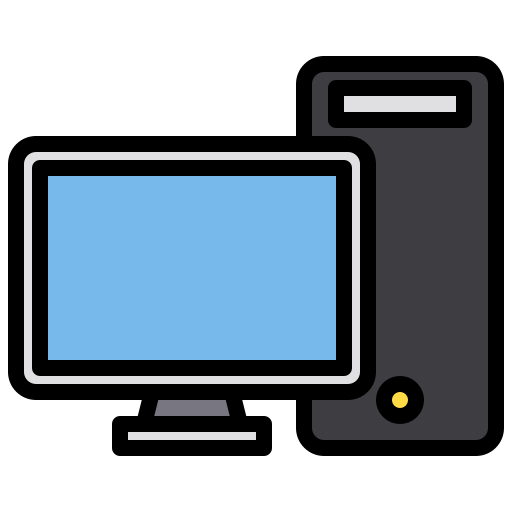 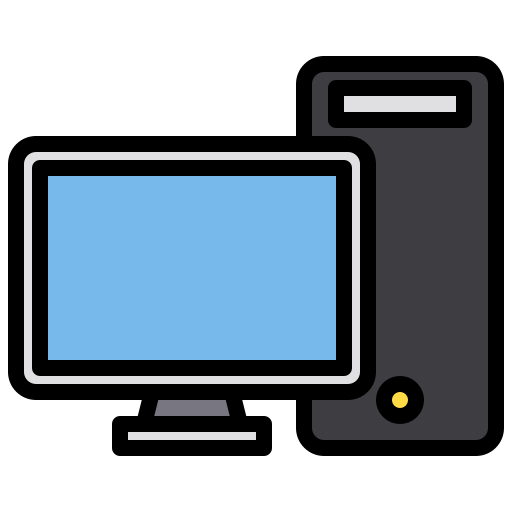 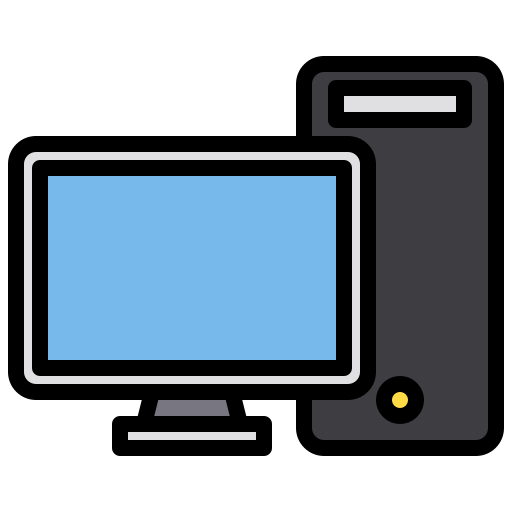 223.1.1.1
223.1.1.2
223.1.1.3
223.1.1.4
223.1.1.5
223.1.1.6
The ISP provided the network address space: 223.1.1.X
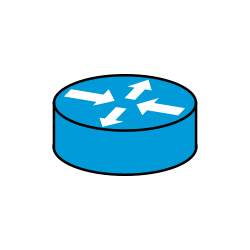 Two separate networks are needed. How can we assign addresses to these “sub” networks?
Router
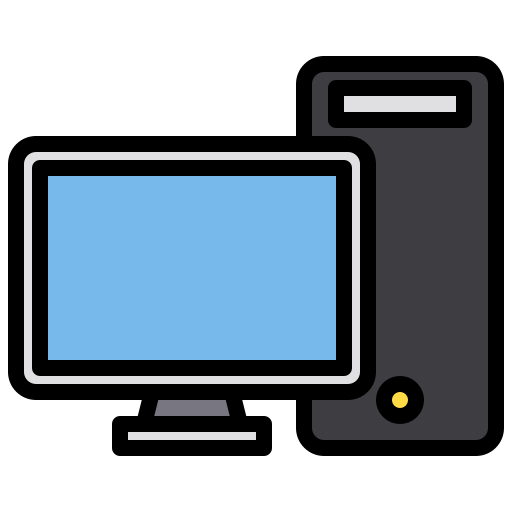 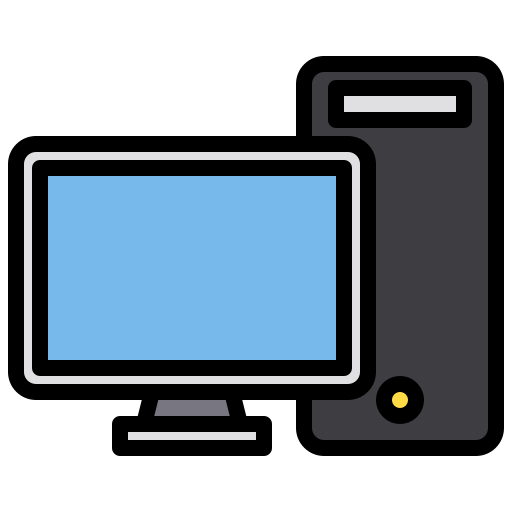 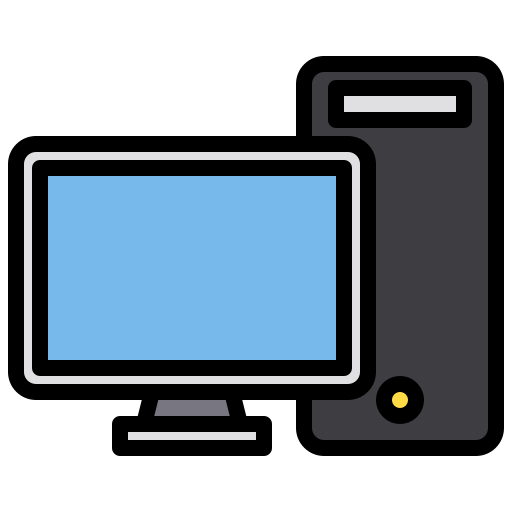 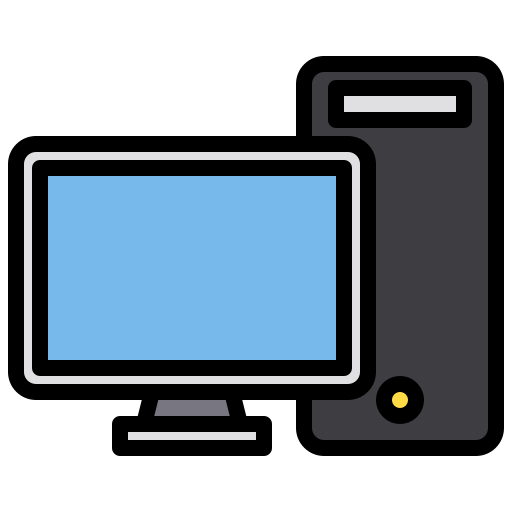 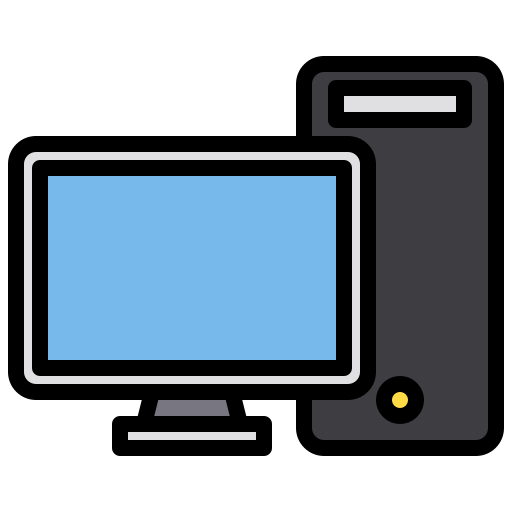 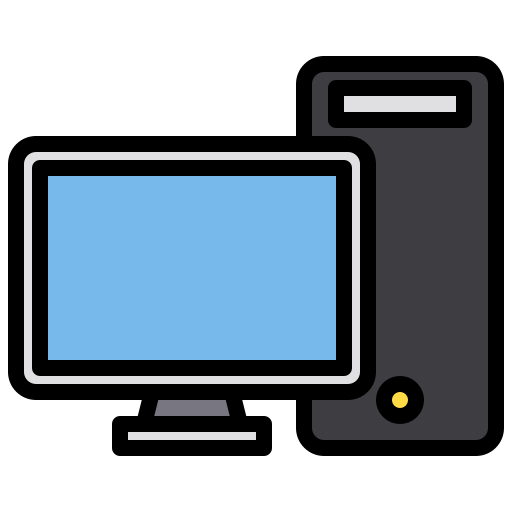 The ISP provided the network address space: 223.1.1.X
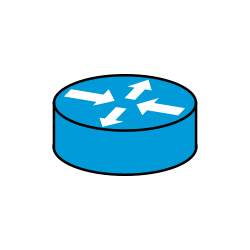 Router
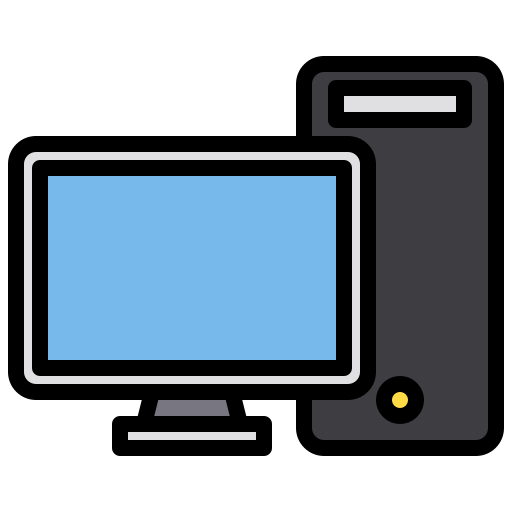 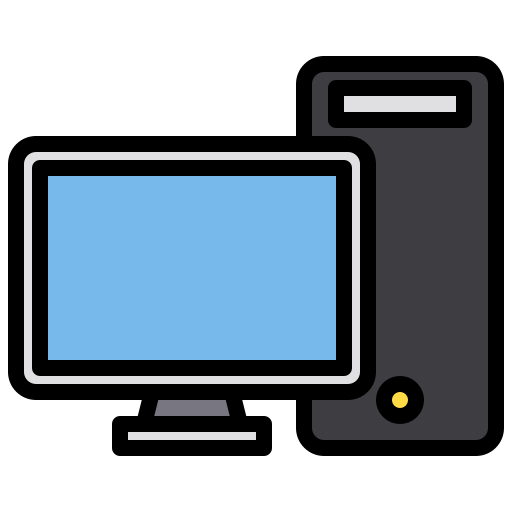 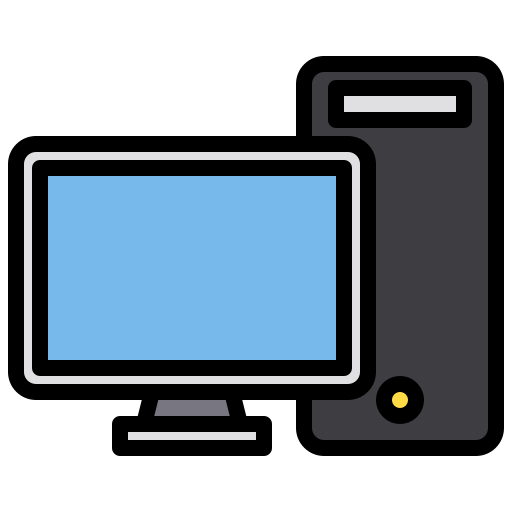 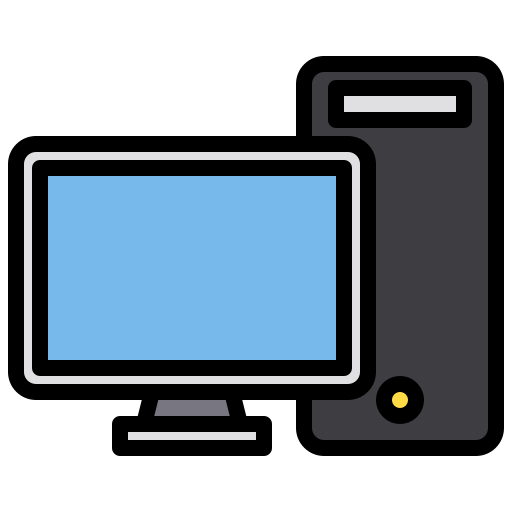 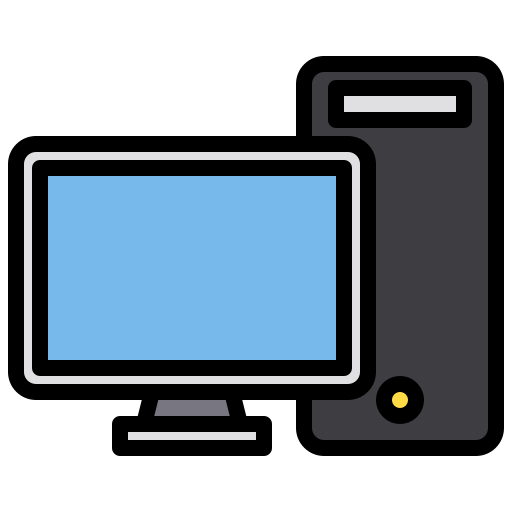 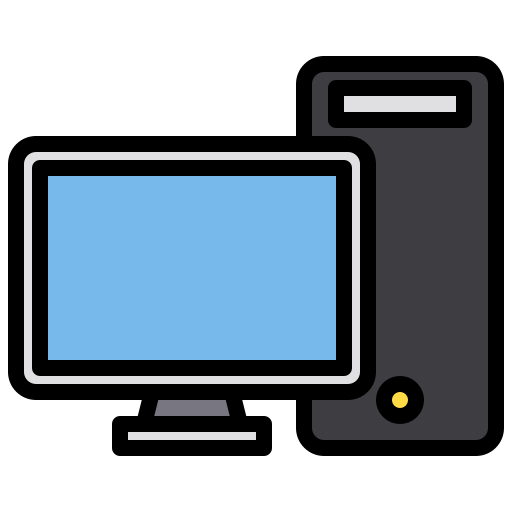 The ISP provided the network address space: 223.1.1.X
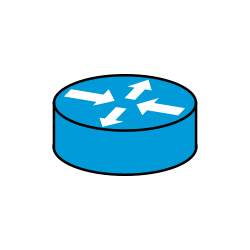 Router
Use subnetting
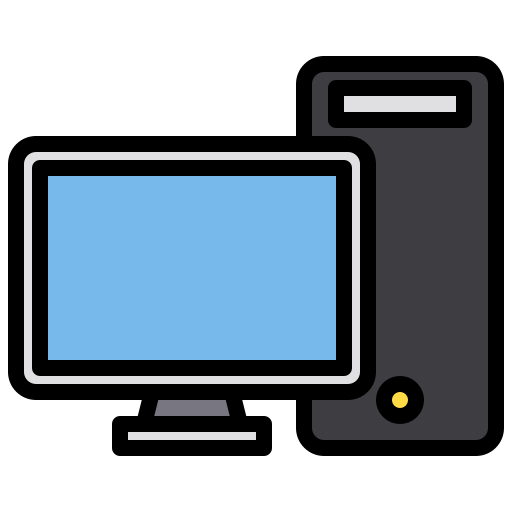 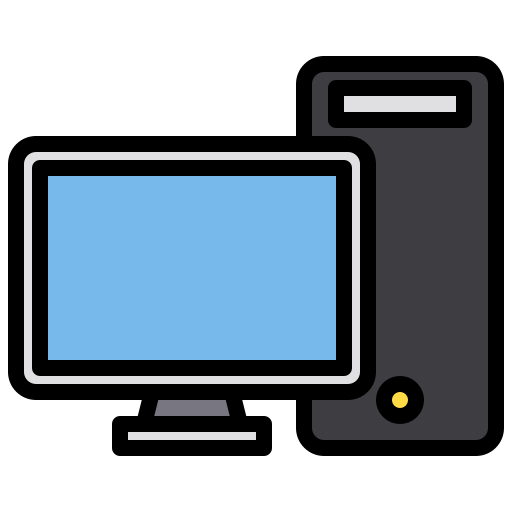 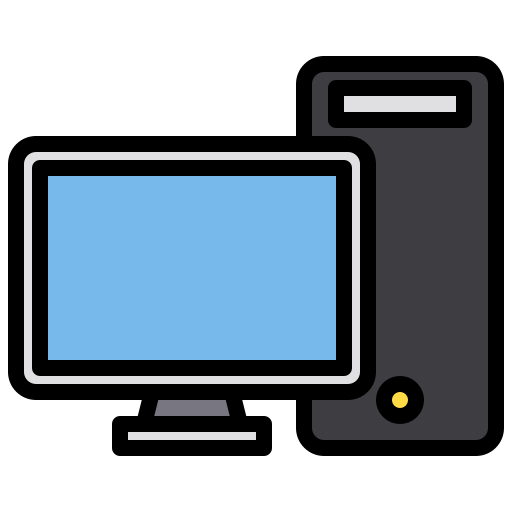 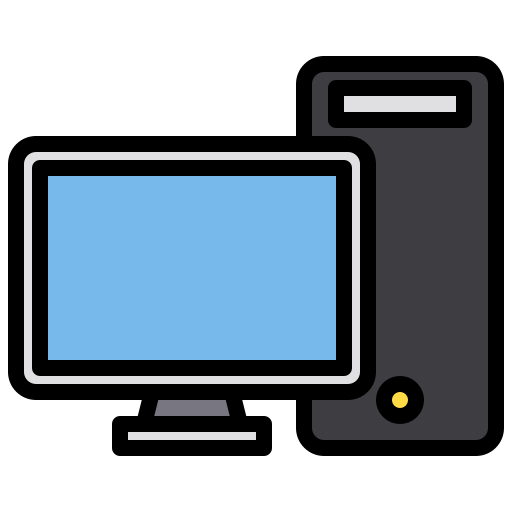 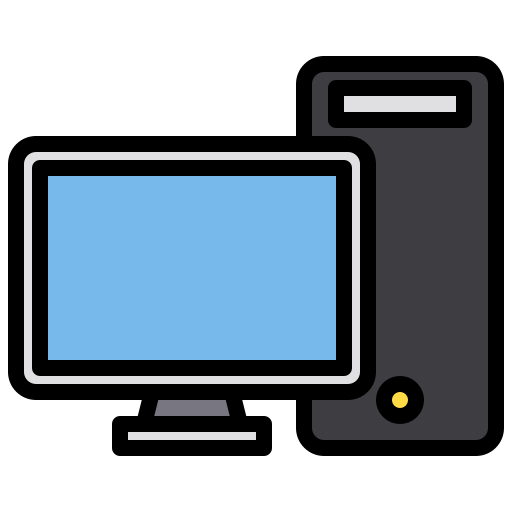 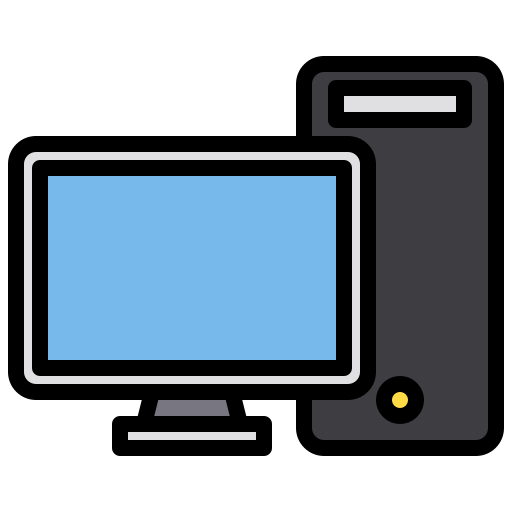 The ISP provided the network address space: 223.1.1.X
11011111.00000001.00000001.XXXXXXX
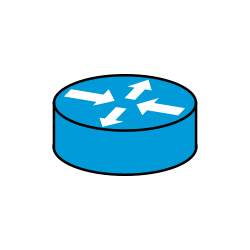 Router
Use part of the host bits to identify separate subnets.
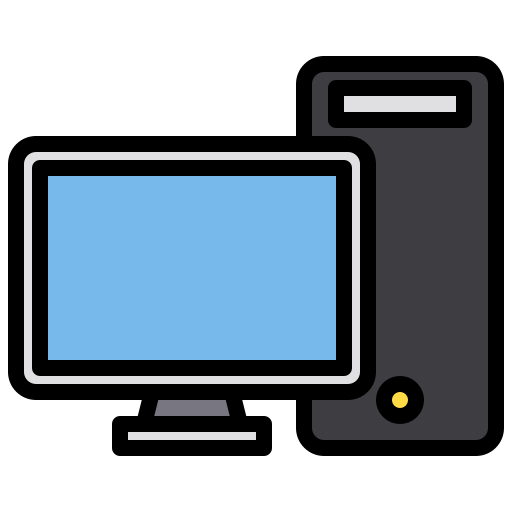 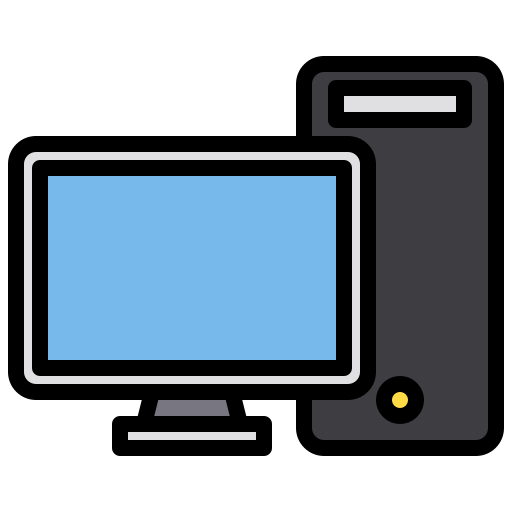 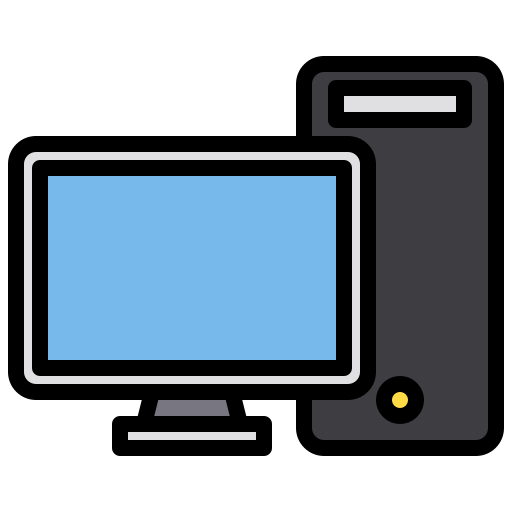 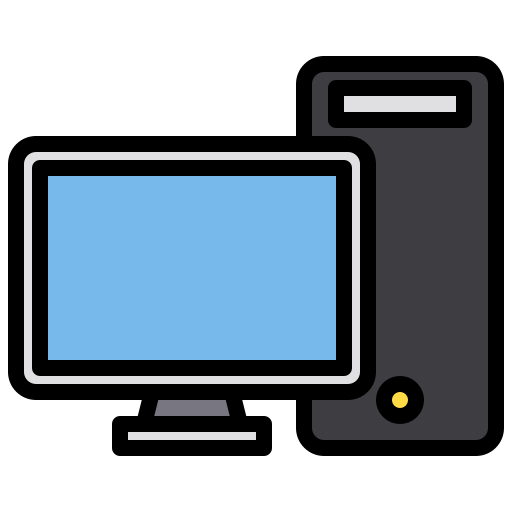 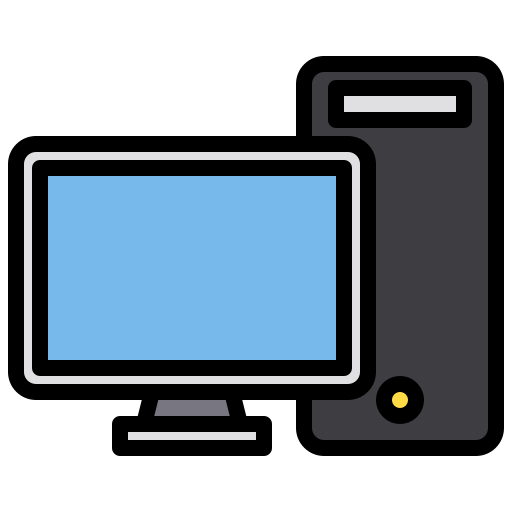 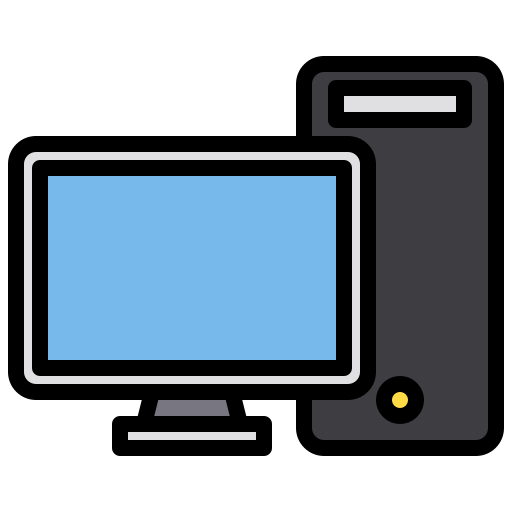 The ISP provided the network address space: 223.1.1.X
11011111.00000001.00000001.XXXXXXX
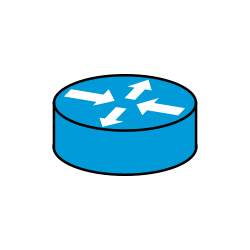 Router
Use part of the host bits to identify separate subnets.
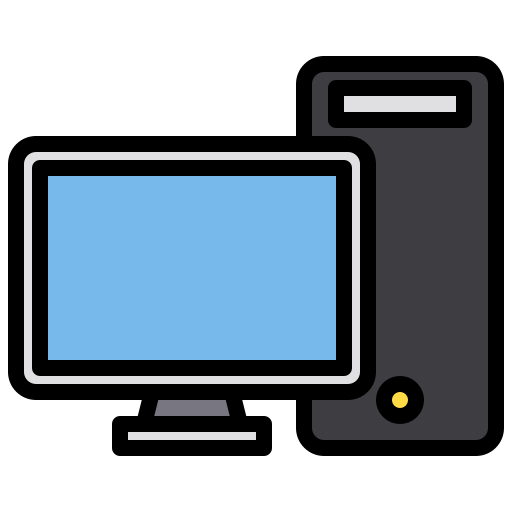 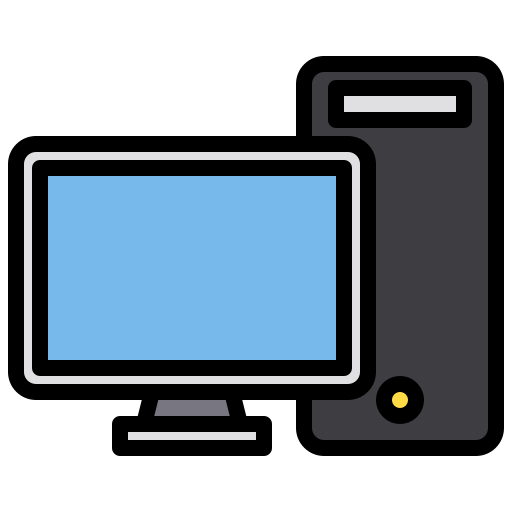 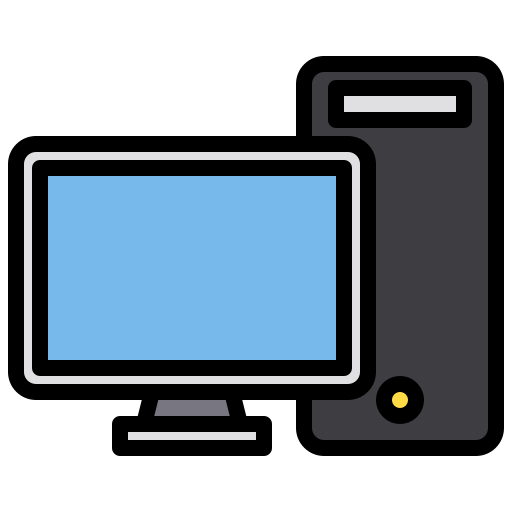 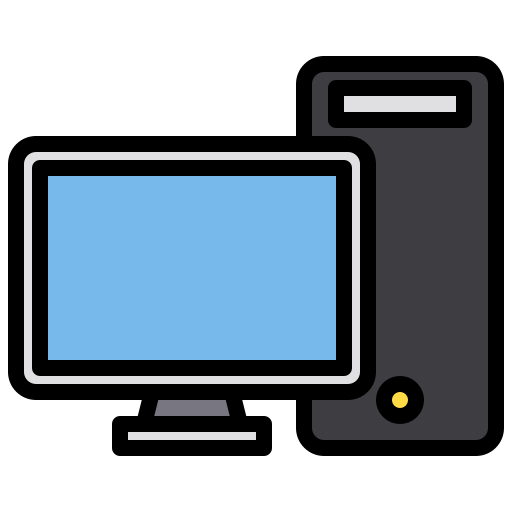 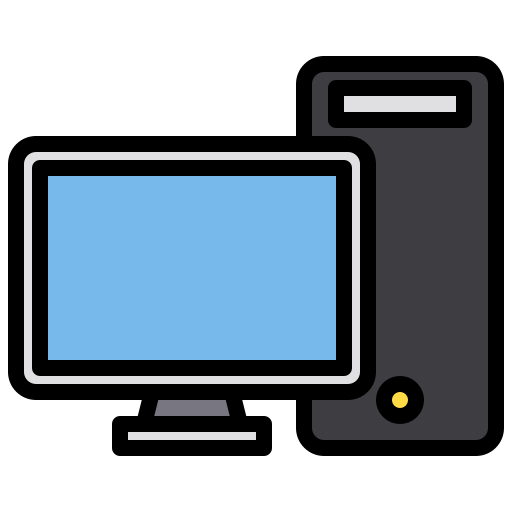 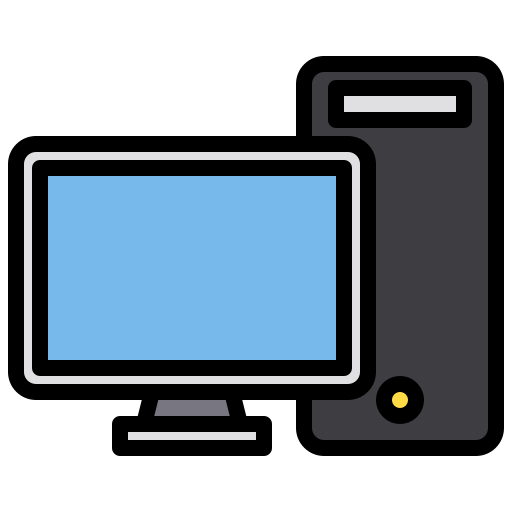 11011111.00000001.00000001.0XXXXXX
11011111.00000001.00000001.1XXXXXX
Subnet mask = 11111111. 11111111. 11111111.10000000
Subnetting
Add another level to address/routing hierarchy: subnet
Subnet masks define variable partition of host part of class A and B addresses 
Subnets visible only within site
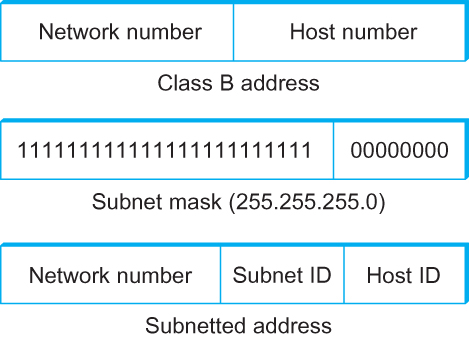 “Bitwise and”
Subnetting
Forwarding Table at Router R1
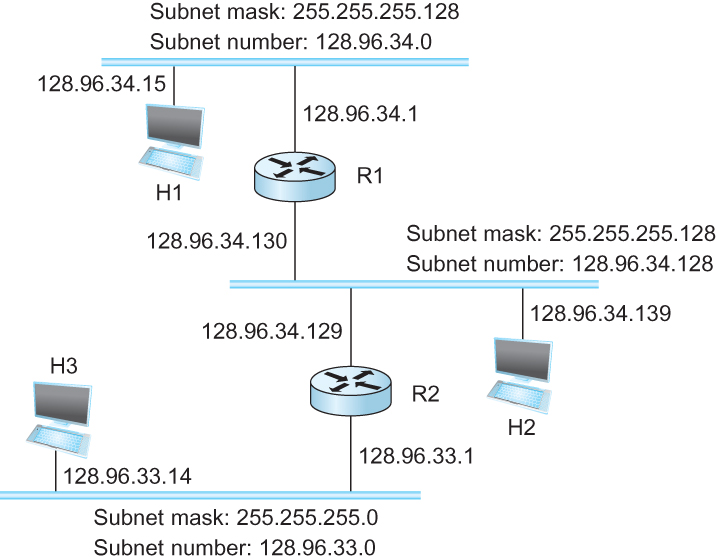 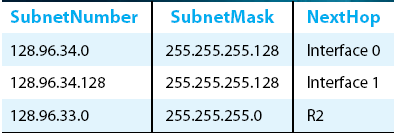 Subnetting
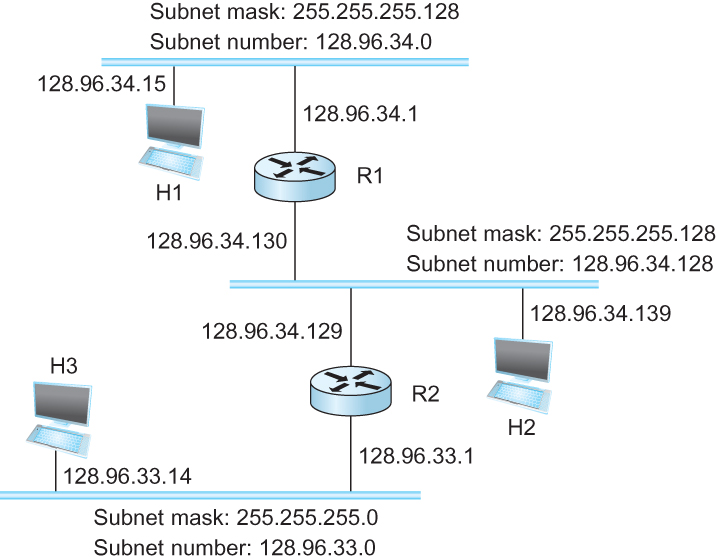 Forwarding Table at Router R1
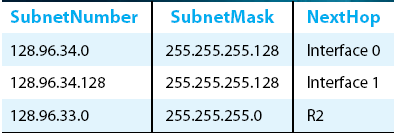 Forwarding Algorithm
D = destination IP address
for each entry < SubnetNum, SubnetMask, NextHop>
D1 = SubnetMask & D
if D1 = SubnetNum
if NextHop is an interface
   deliver datagram directly to destination
else
   deliver datagram to NextHop (a router)
Subnetting
Notes
Would use a default router if nothing matches
Not necessary for all ones in subnet mask to be contiguous
Can put multiple subnets on one physical network
Subnets not visible from the rest of the Internet
Subnets “toy” example
Address space assigned to you:
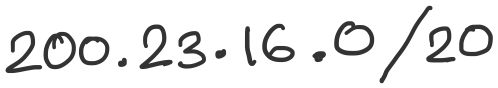 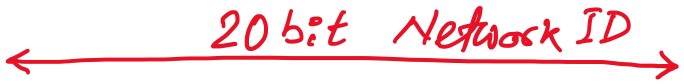 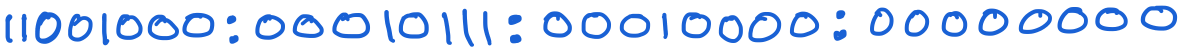 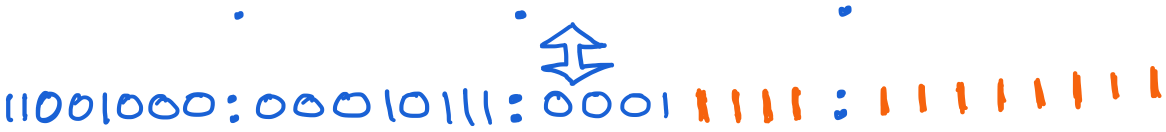 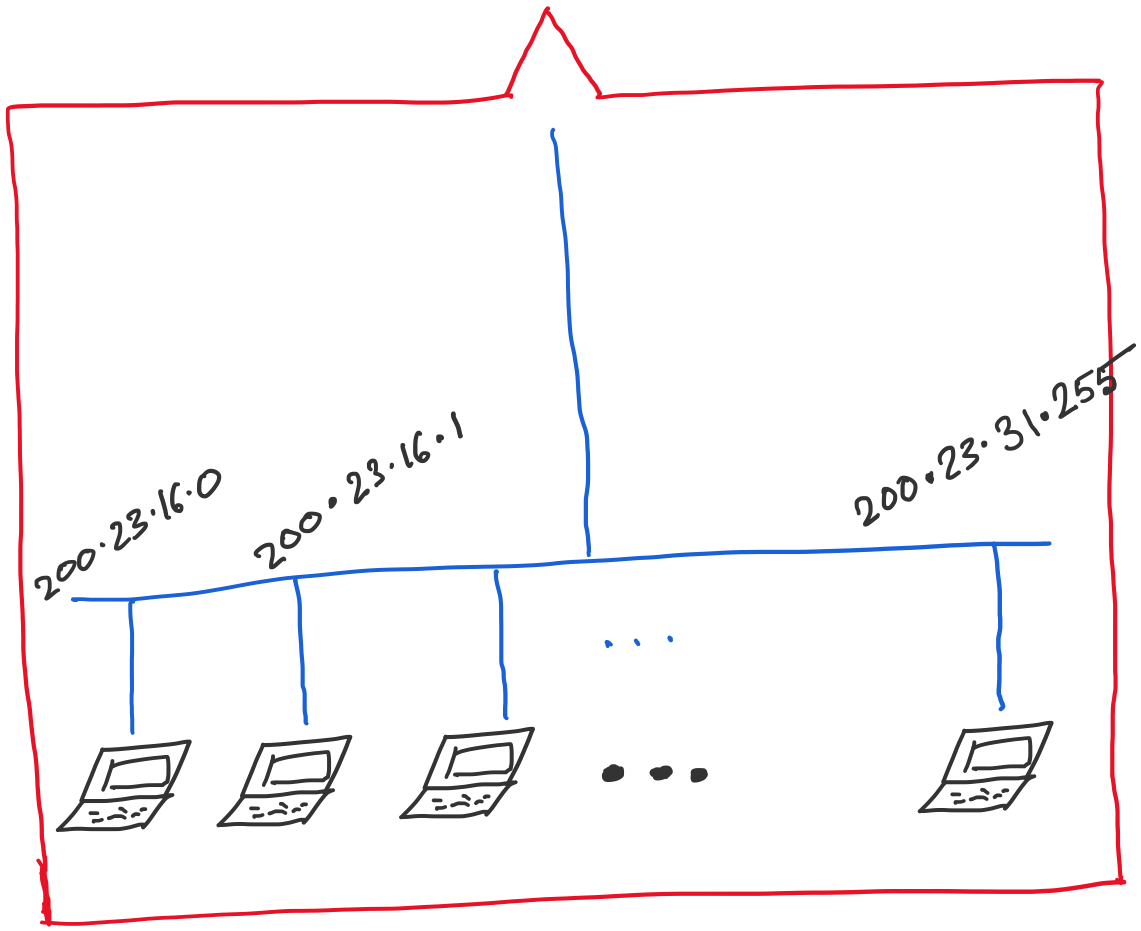 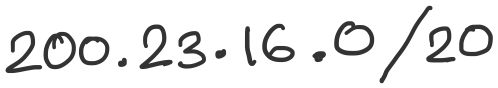 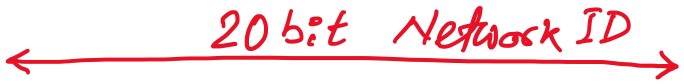 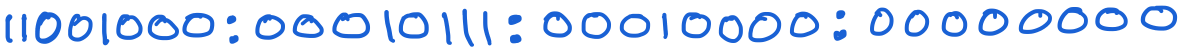 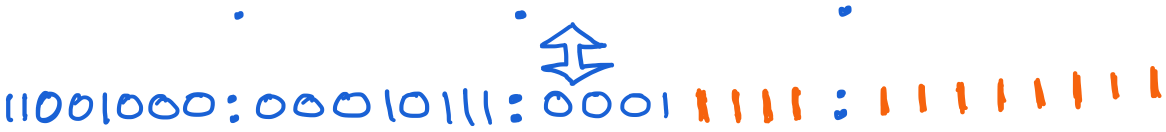 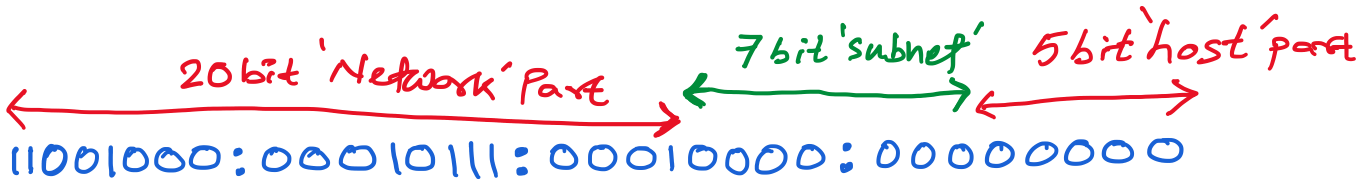 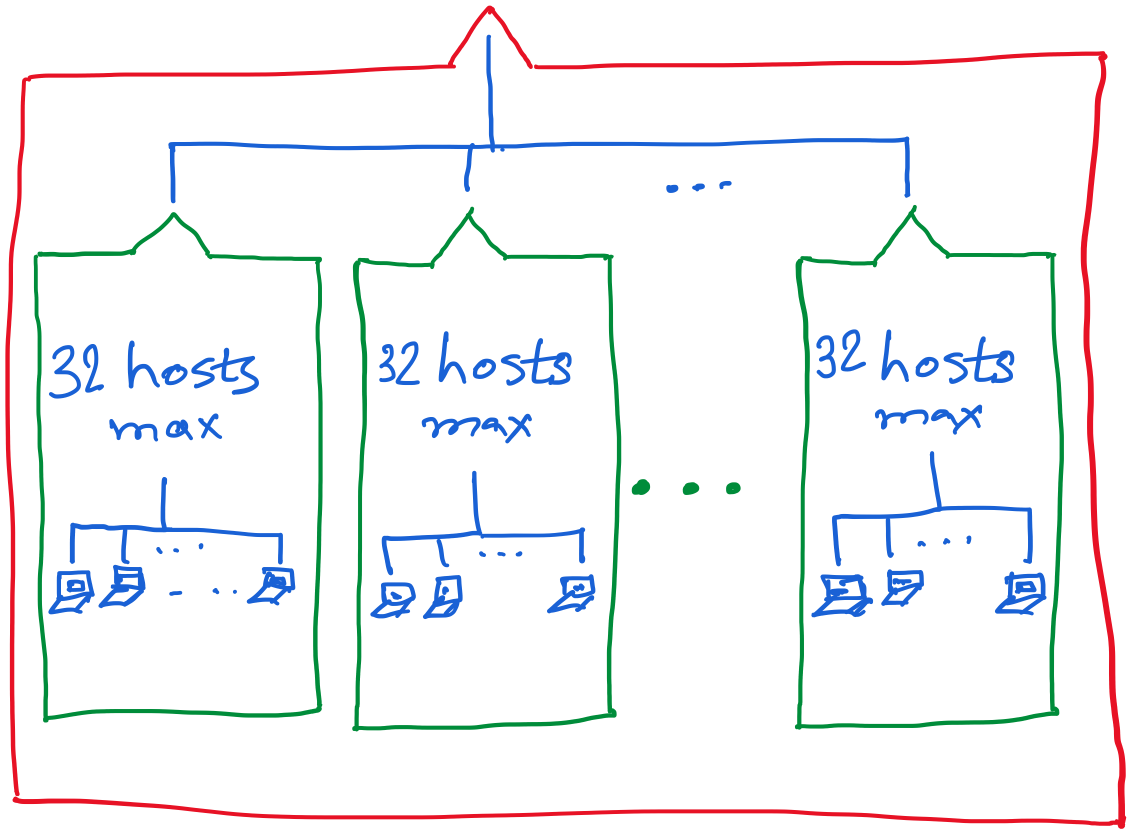 22 hosts max.
18 hosts max.
30 hosts max.
17
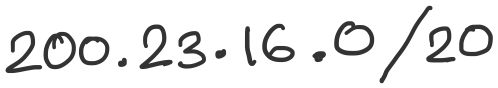 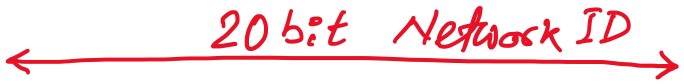 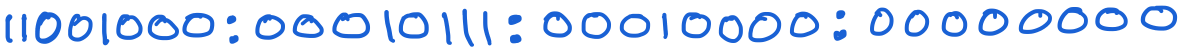 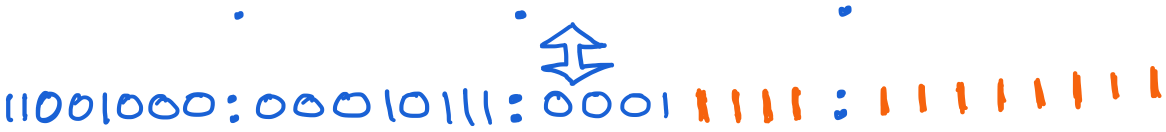 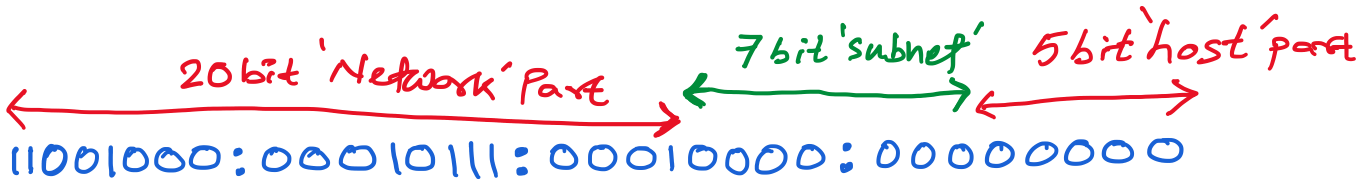 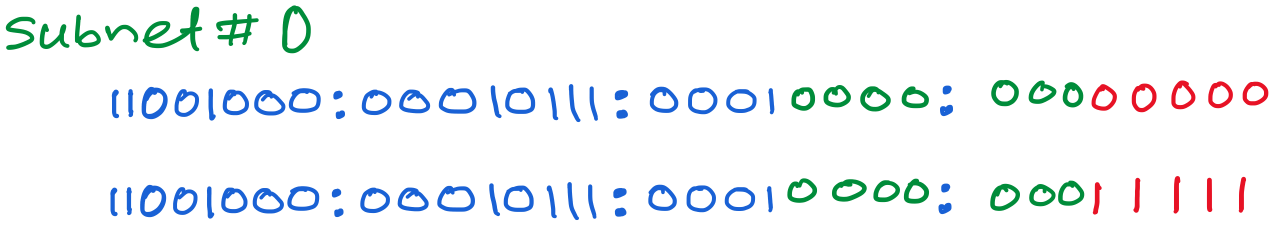 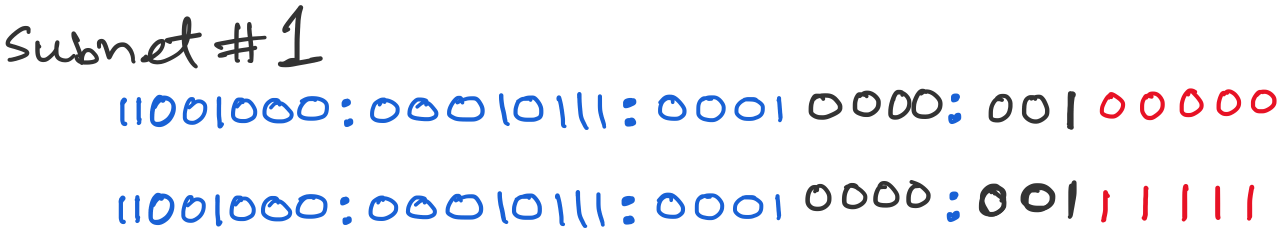 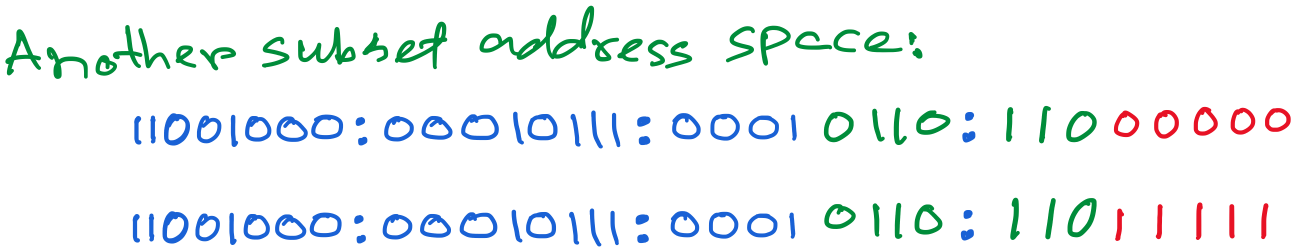 18
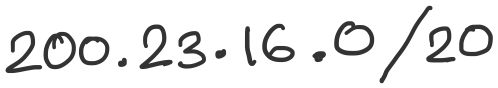 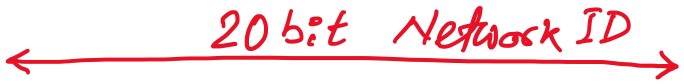 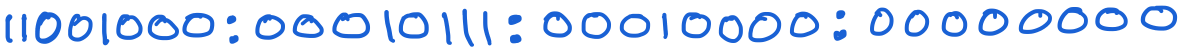 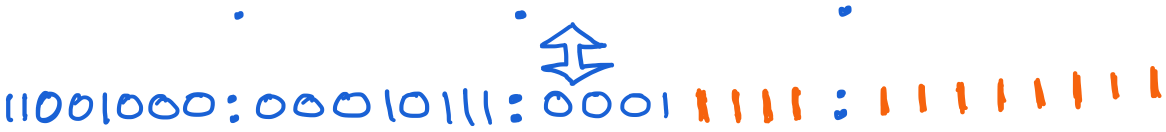 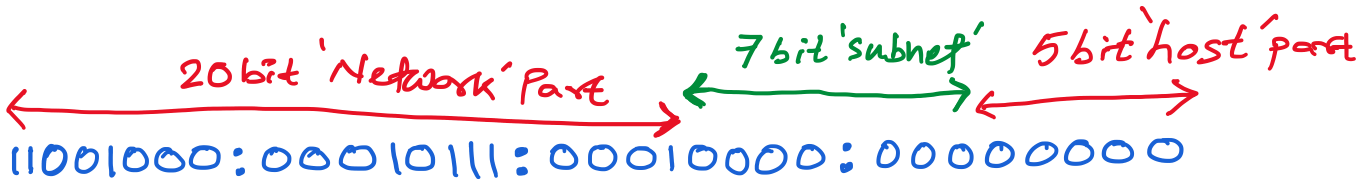 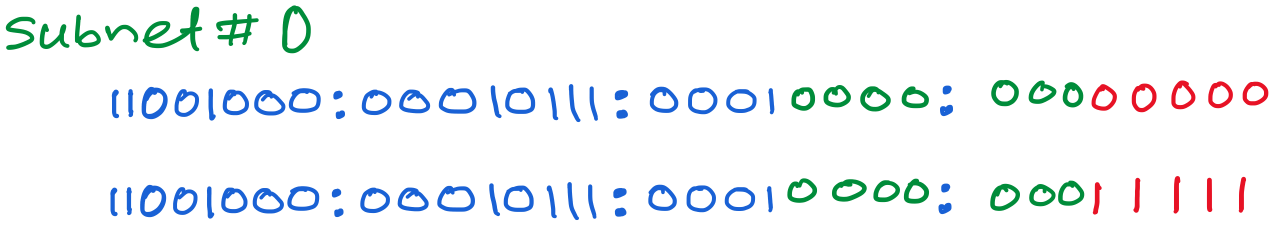 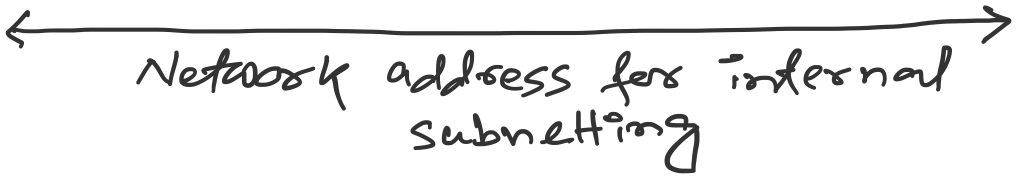 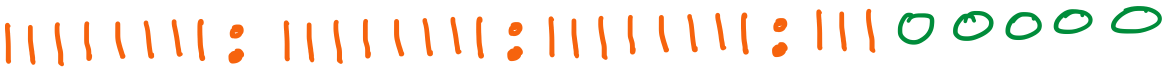 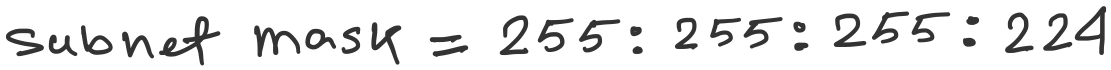 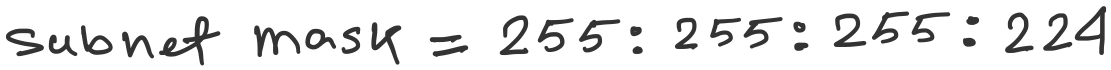 19
Announcements
In-class Midterm-1 exam: March 3rd. 
Syllabus: Until “Subnetting”.
It is the question format from the last year for reference. Expect changes.
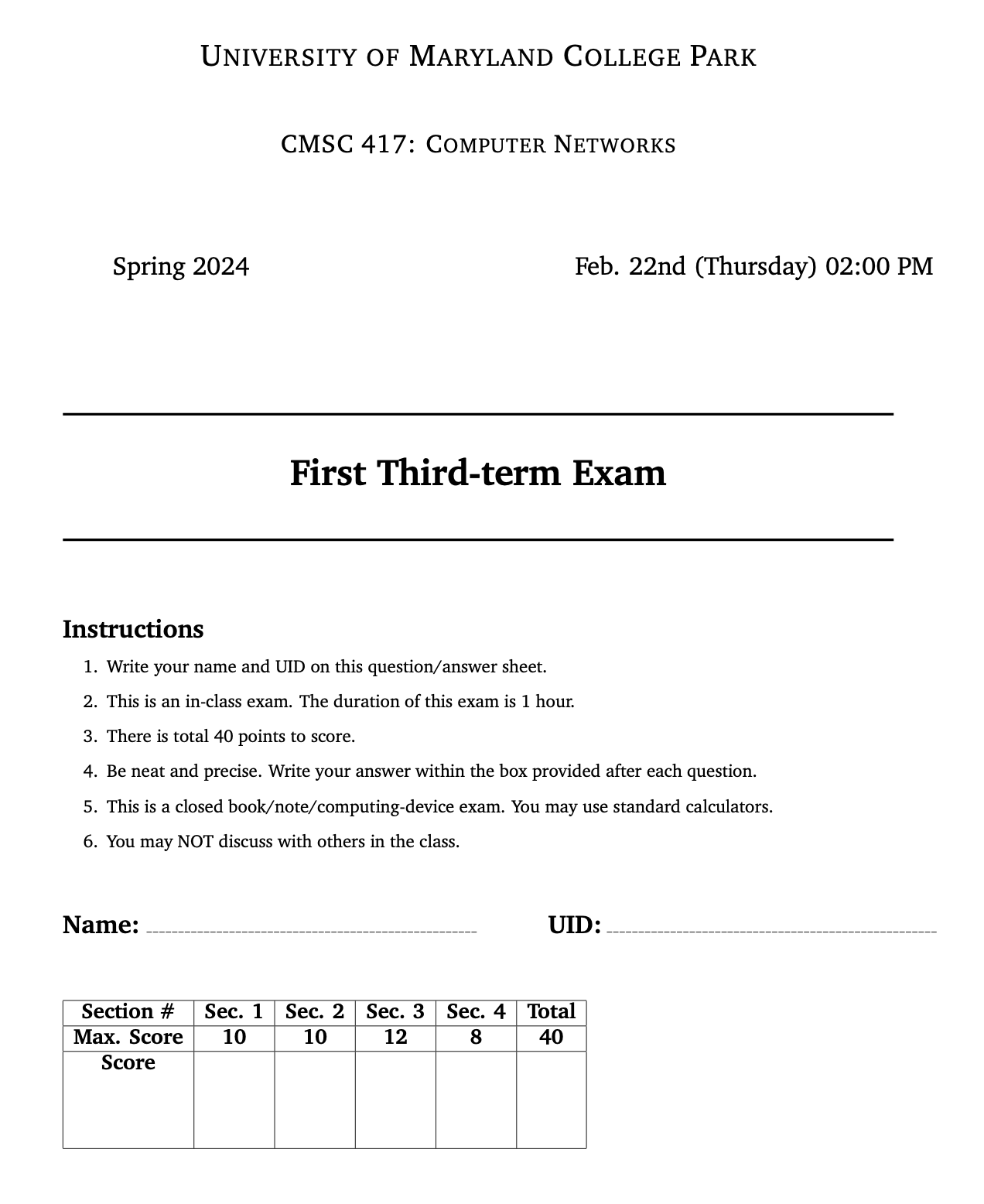 It is the question format from the last year for reference. Expect changes.
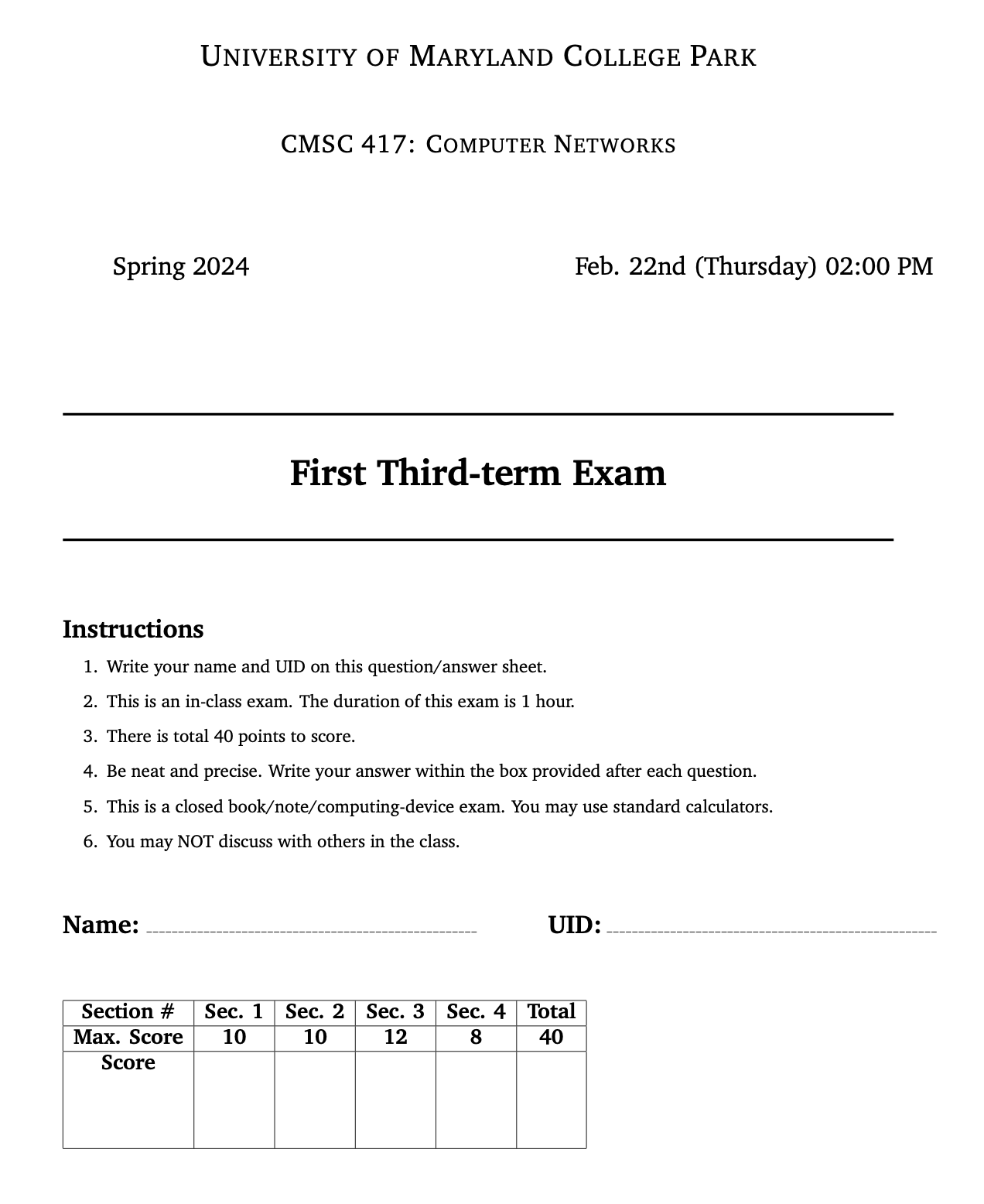 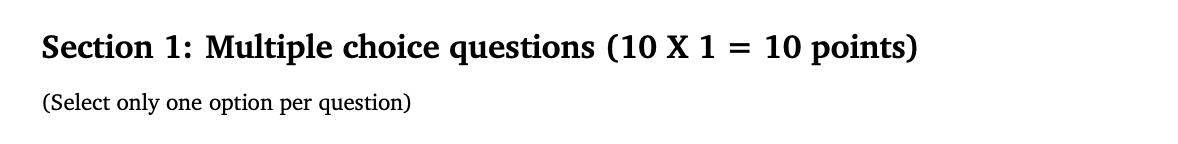 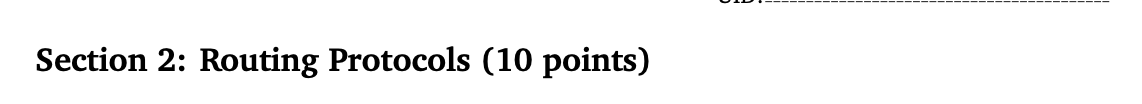 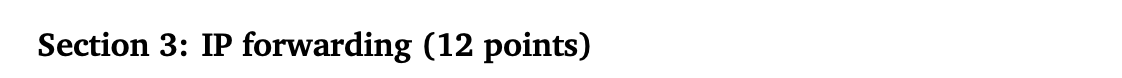 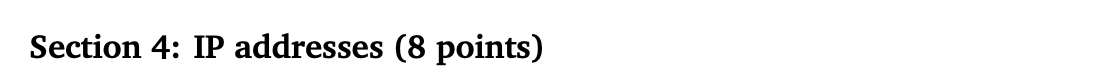 It is the question format from the last year for reference. Expect changes.
Class-less Interdomain Routing (CIDR)
Generalizes the ideas of subnetting
24
Forwarding tab.
Forwarding tab.
223.1.1.0
223.1.1.0
223.1.2.0
223.1.2.0
223.1.3.0
223.1.3.0
223.1.1.0
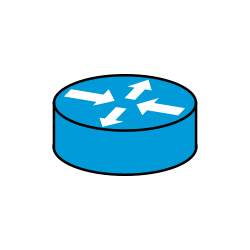 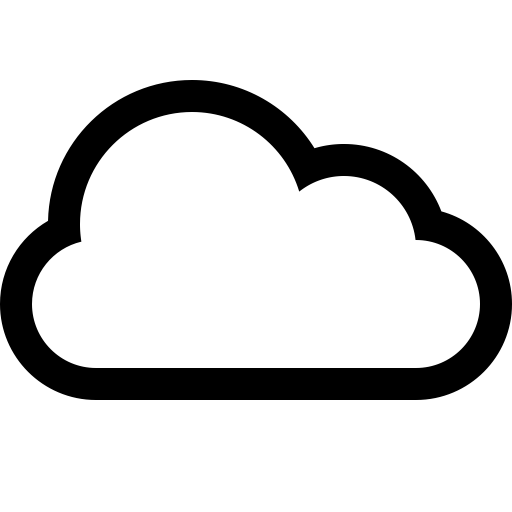 ISP
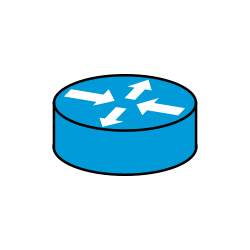 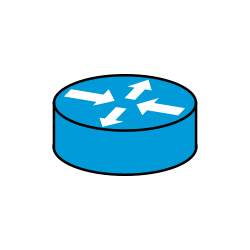 223.1.2.0
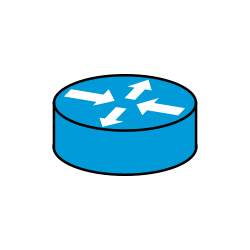 Lessons learned from subnetting
223.1.3.0
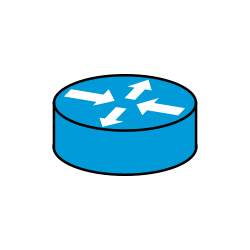 25
Forwarding tab.
Forwarding tab.
223.1.1.0
223.1.1.0
223.1.2.0
223.1.2.0
223.1.1.128
223.1.3.0
223.1.3.0
223.1.1.0
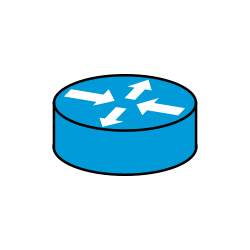 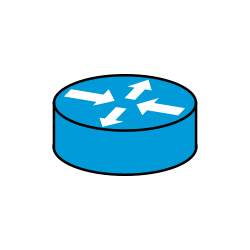 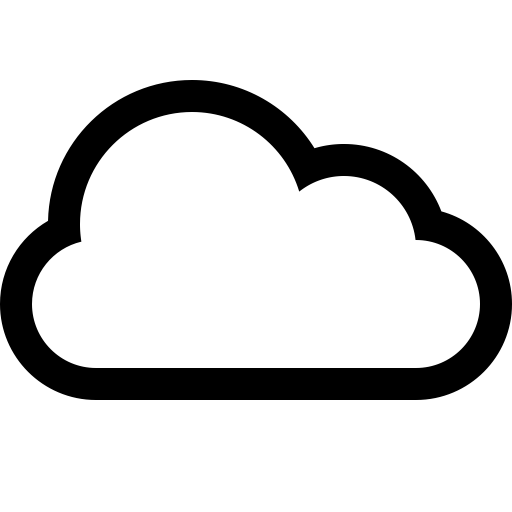 223.1.1.192
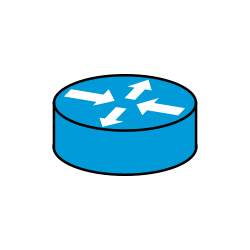 ISP
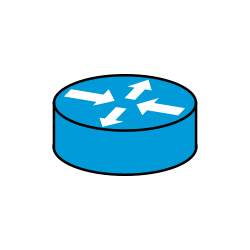 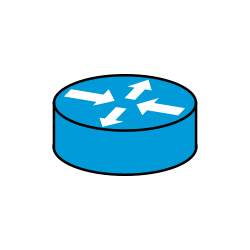 223.1.2.0
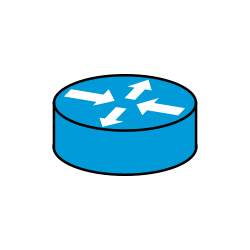 Lessons learned from subnetting
223.1.3.0
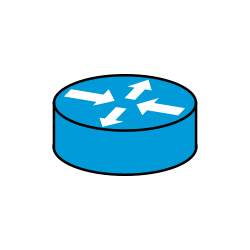 26
Forwarding tab.
Forwarding tab.
223.1.1.0
223.1.1.0
223.1.2.0
223.1.2.0
223.1.1.128
223.1.3.0
223.1.3.0
223.1.1.0
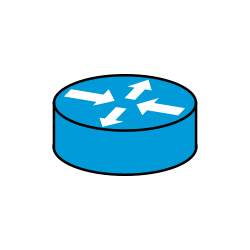 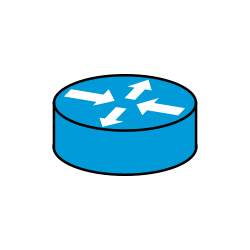 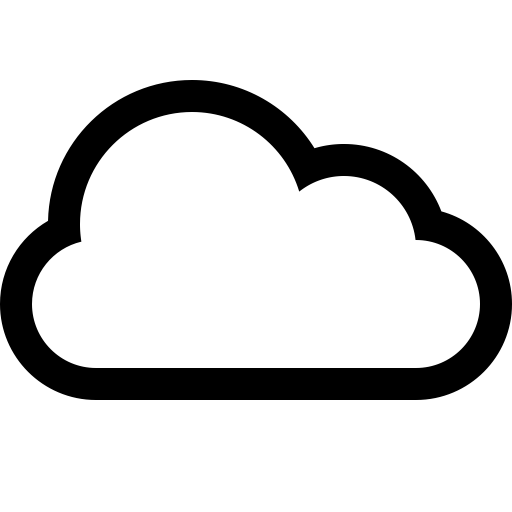 223.1.1.192
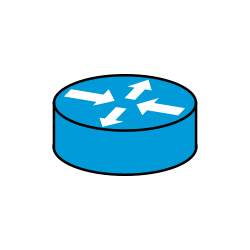 ISP
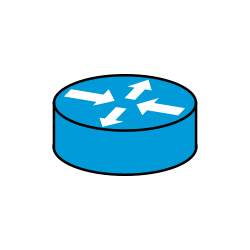 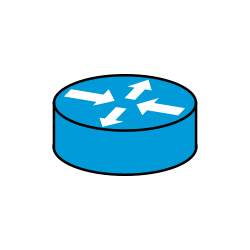 Lesson 1: 
Address classes are not needed. Mask can define the number of bits for the network part.

Lesson 2: 
Network hierarchies can be hidden from the outside world.
Network addresses can be aggregated/summarized/combined
223.1.2.0
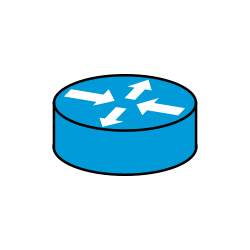 Lessons learned from subnetting
223.1.3.0
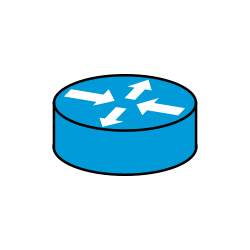 27
CIDR: Classless address
28
IP addressing: CIDR
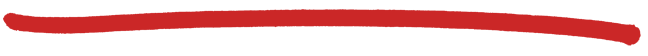 CIDR: Classless InterDomain Routing
Network portion of address of arbitrary length
address format: a.b.c.d/x, where x is # bits in subnet portion of address
host
part
subnet
part
11001000  00010111  00010000  00000000
200.23.16.0/23
200.23.16.0–200.23.17.255
This X bit network part is often called Prefix or Network-prefix
29
IP addressing: CIDR
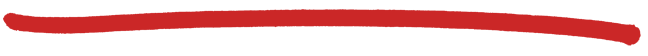 CIDR: Classless InterDomain Routing
subnet portion of address of arbitrary length
address format: a.b.c.d/x, where x is # bits in subnet portion of address
forwarding table
4.0.0.0/8
4.83.128.0/17
201.10.0.0/21
201.10.6.0/23
126.255.103.0/24
30
CIDR: Super-netting/Route aggregation
31
Forwarding tab.
Forwarding tab.
223.1.1.0/24
223.1.1.0/24
223.1.2.0/24
223.1.2.0/24
223.1.3.0/24
223.1.3.0/24
223.1.1.0
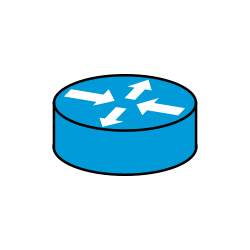 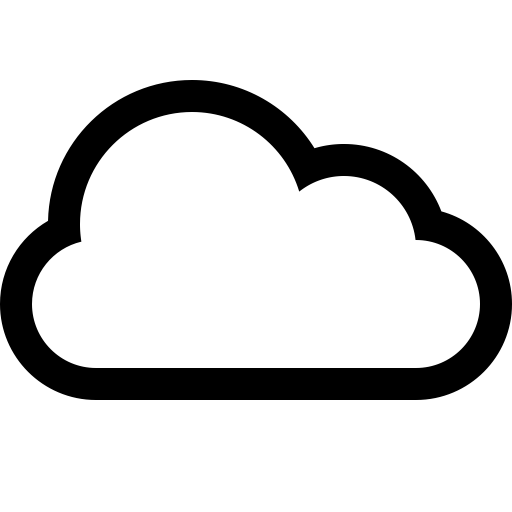 ISP
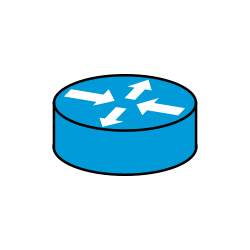 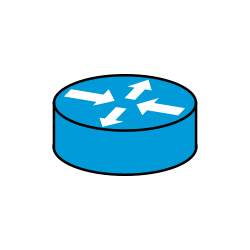 223.1.0.0/16
223.1.2.0
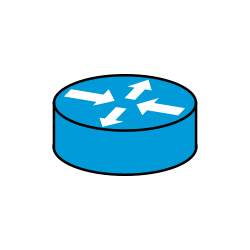 Lessons learned from subnetting
223.1.3.0
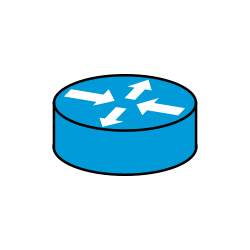 32
Forwarding tab.
Forwarding tab.
223.1.0.0/16
223.1.1.0/24
223.1.2.0/24
223.1.3.0/24
223.1.1.0
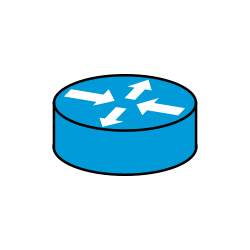 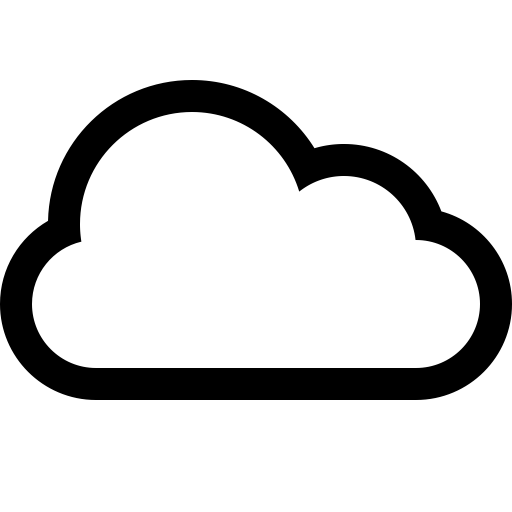 ISP
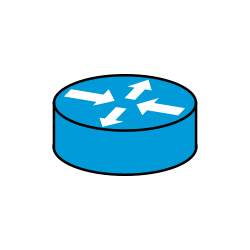 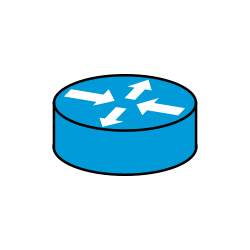 223.1.0.0/16
223.1.2.0
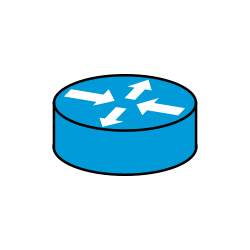 Lessons learned from subnetting
223.1.3.0
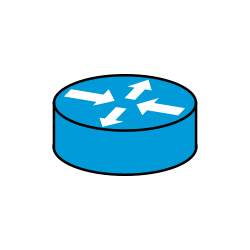 33
Thank you
34
35
36
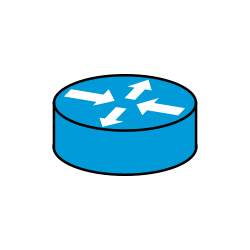 200.20.2.0/24
200.20.1.0/24
200.20.0.0/24
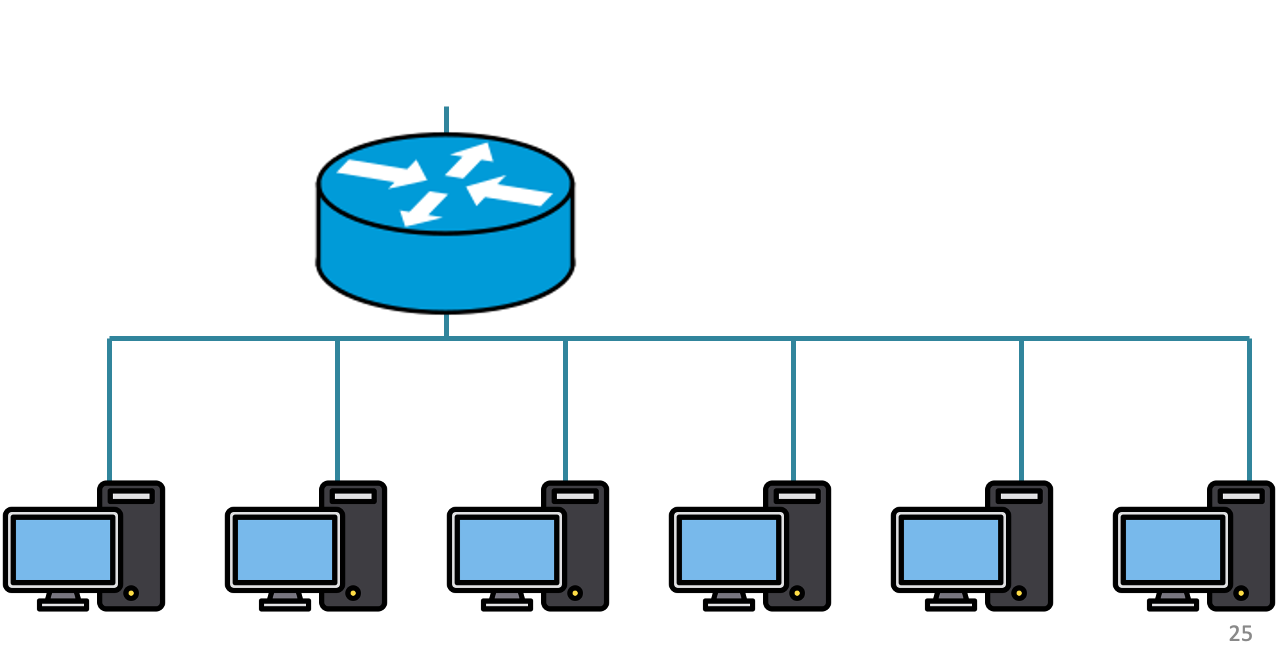 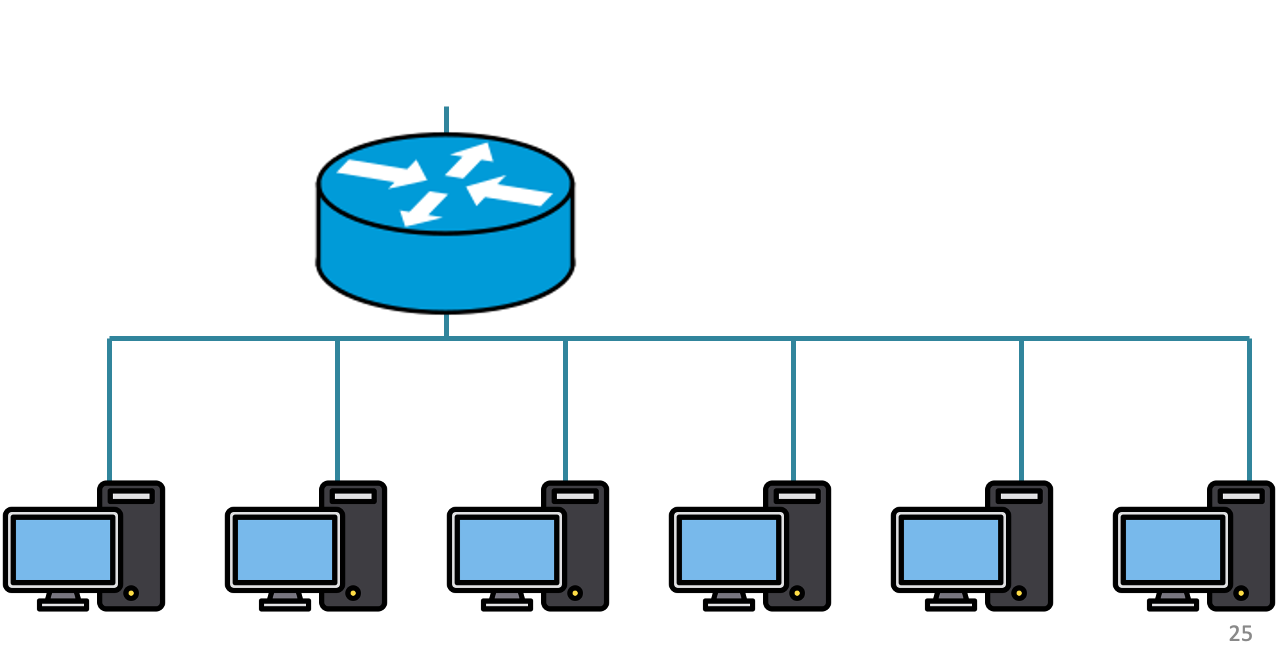 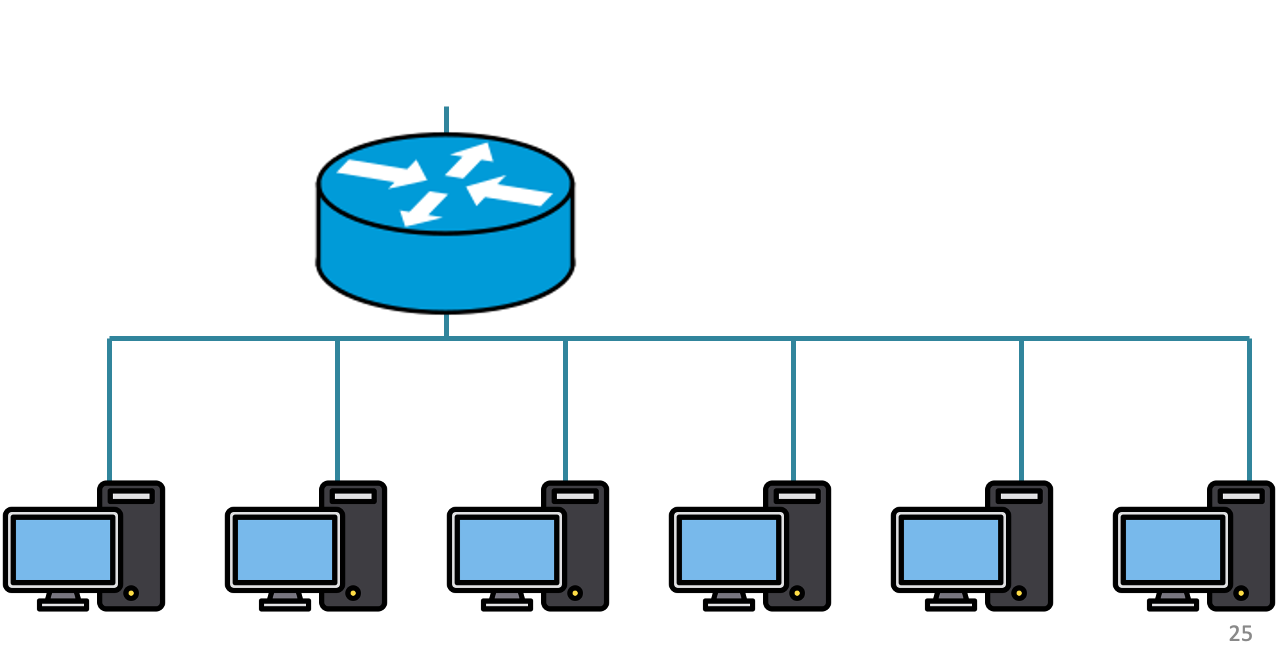 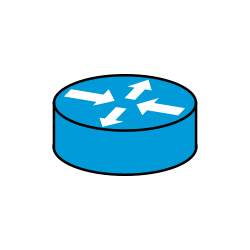 200.20.2.0/24
200.20.1.0/24
200.20.0.0/24
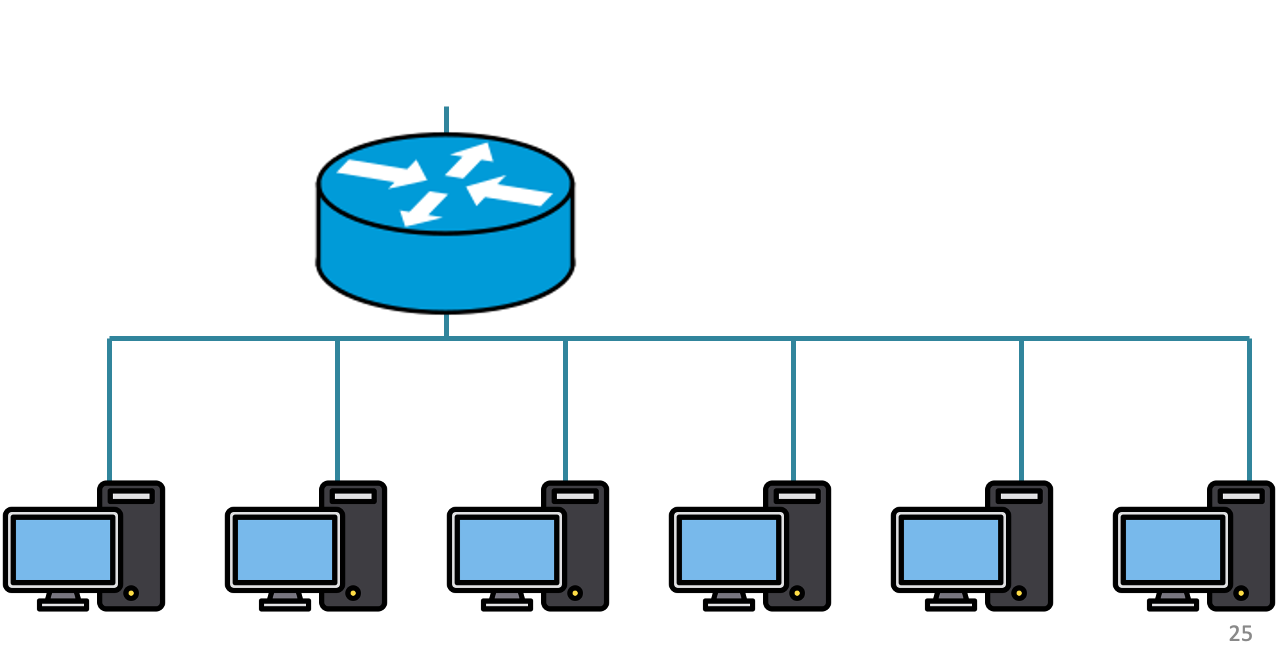 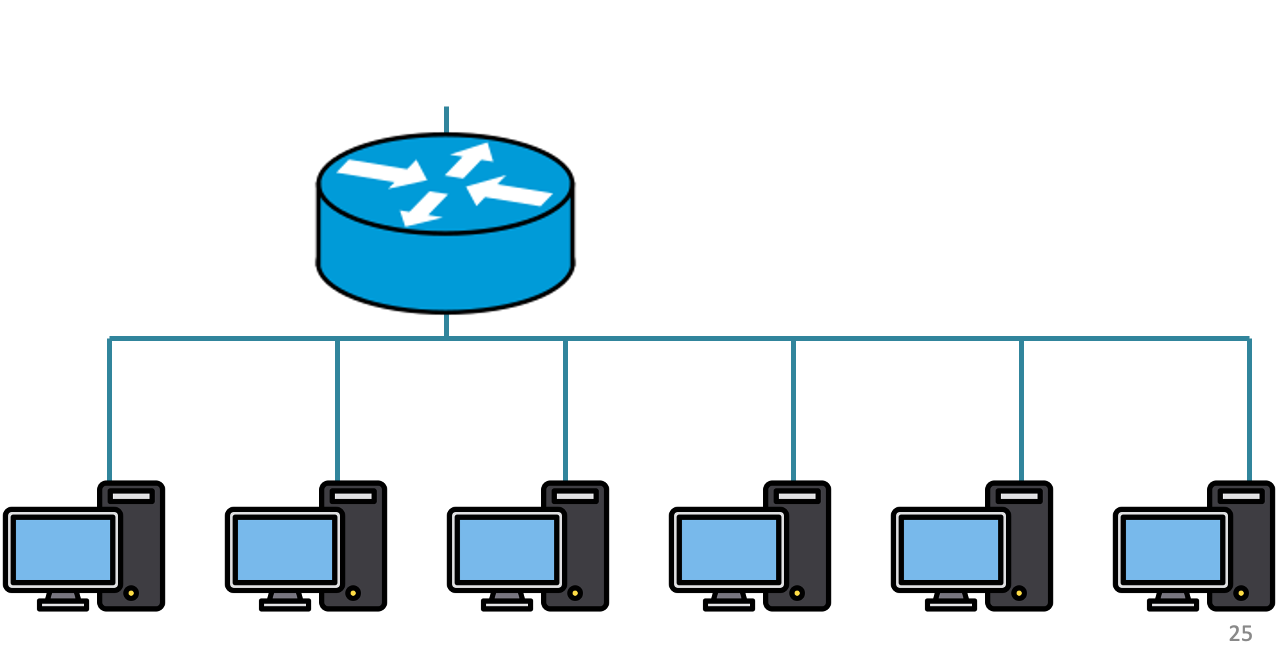 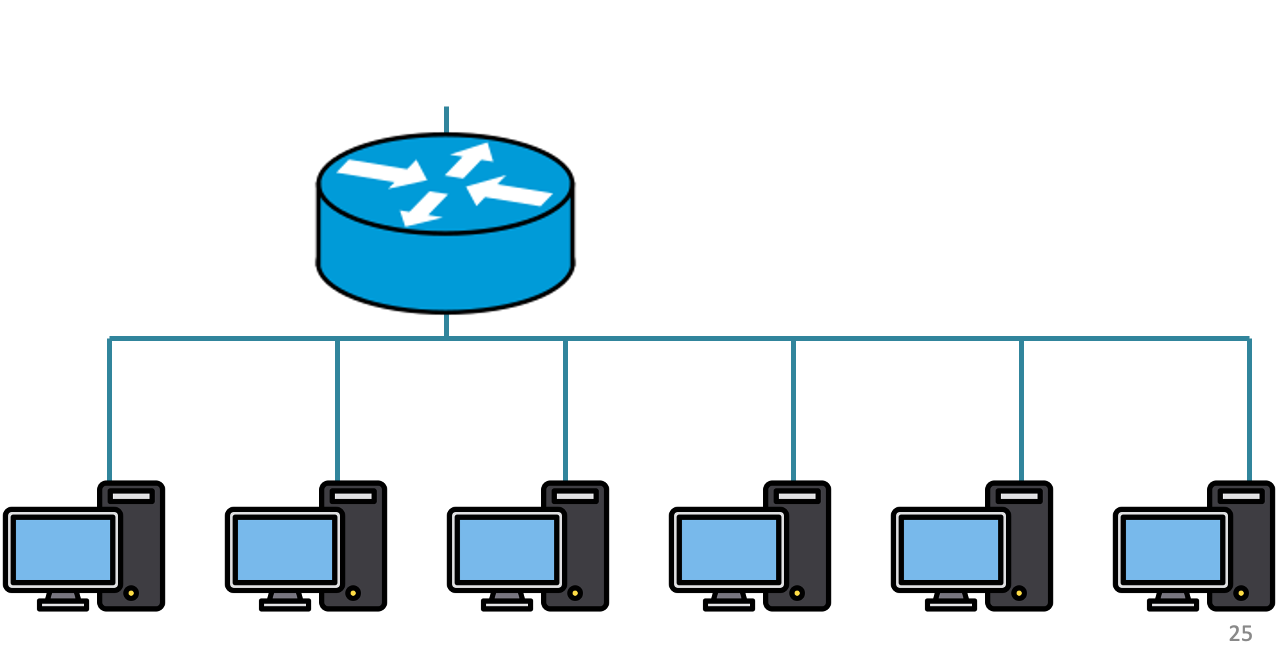 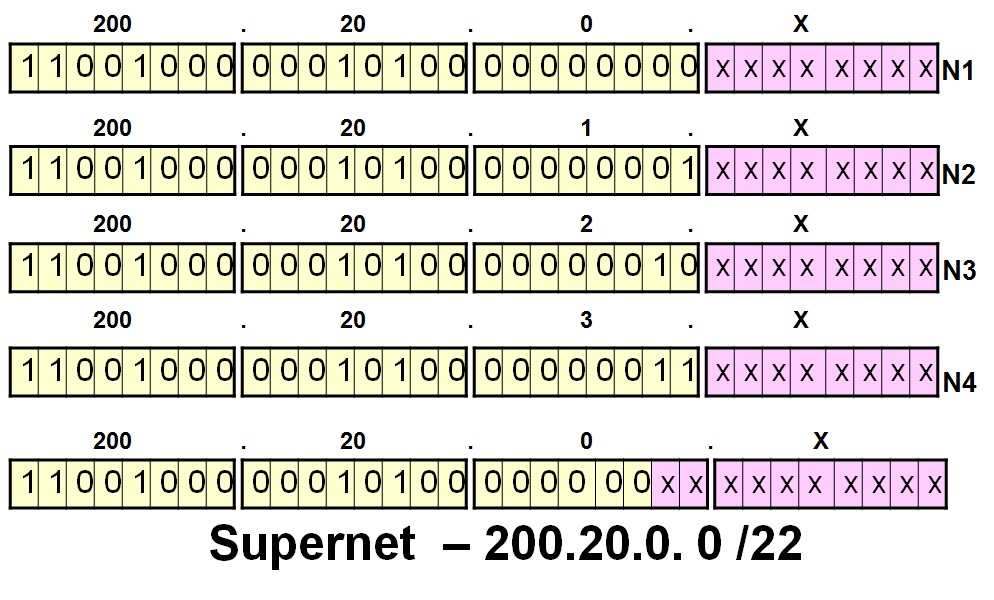 Route aggregation
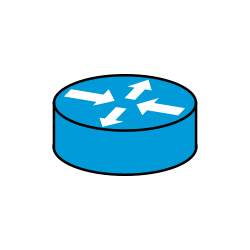 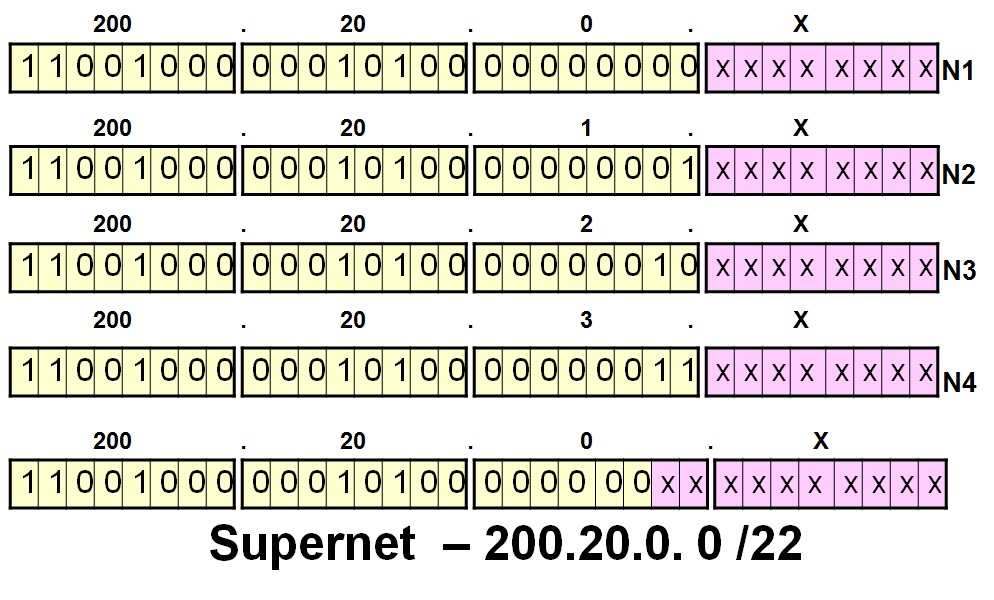 200.20.2.0/24
200.20.1.0/24
200.20.0.0/24
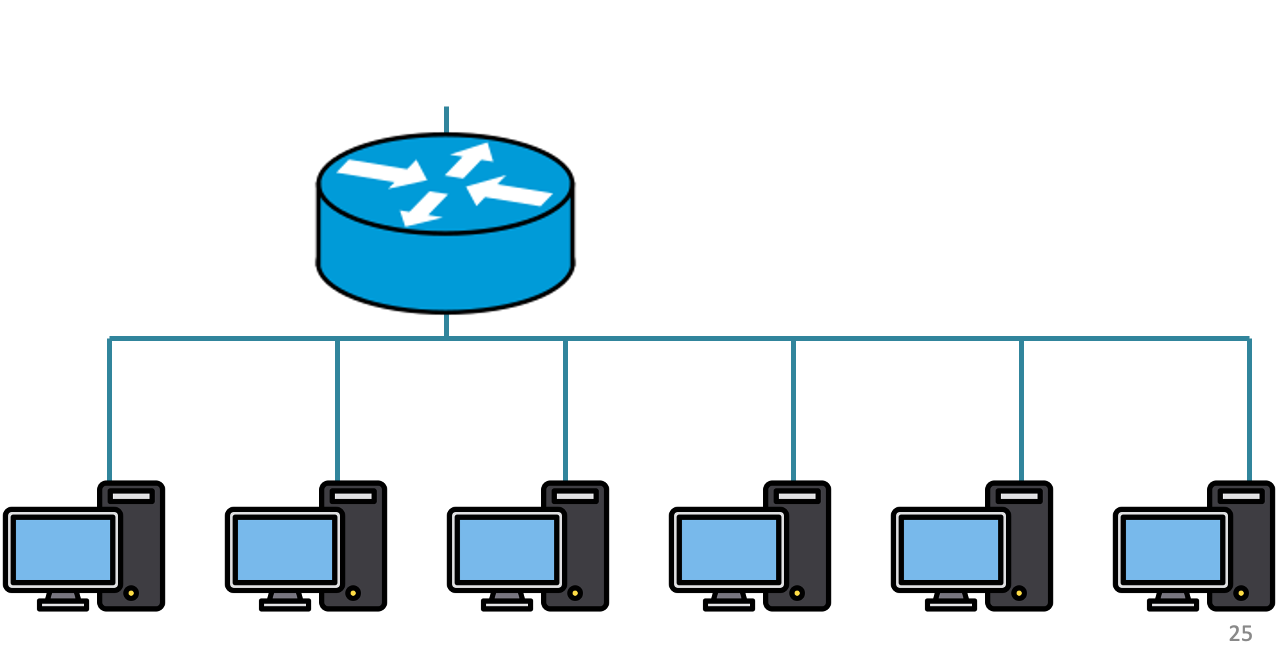 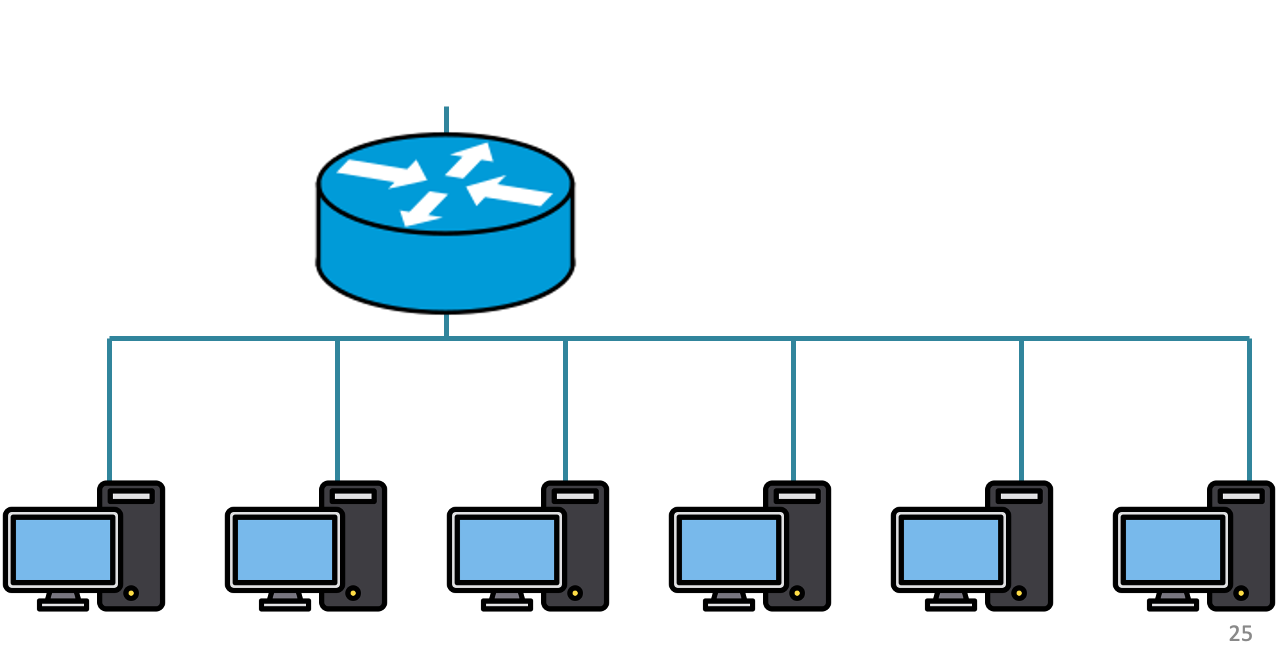 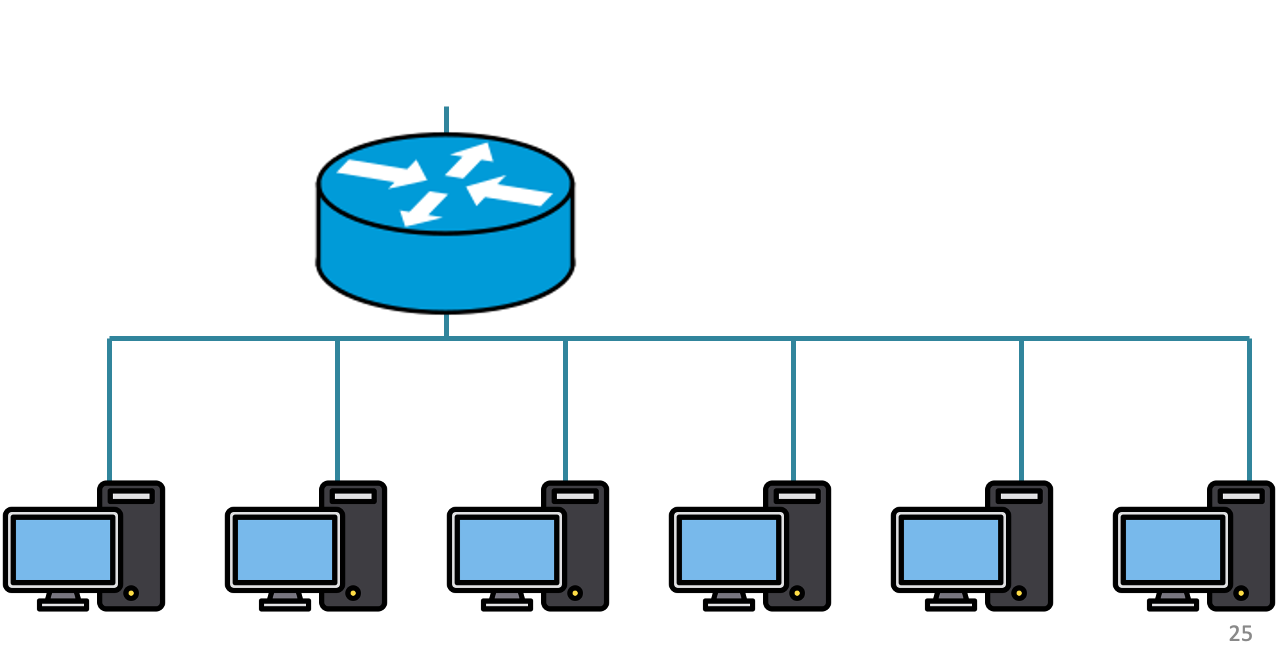 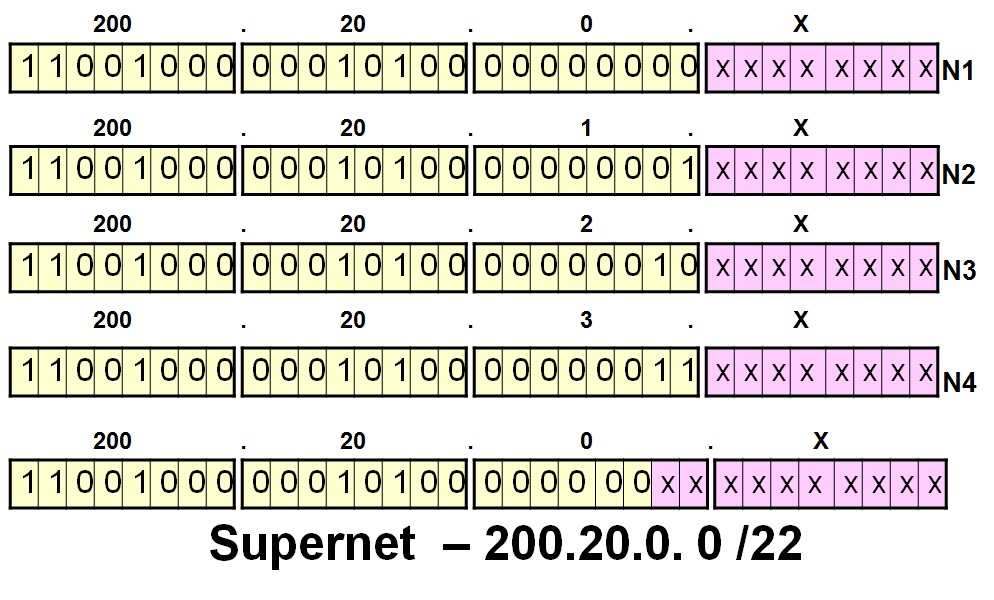 Route aggregation with CIDR
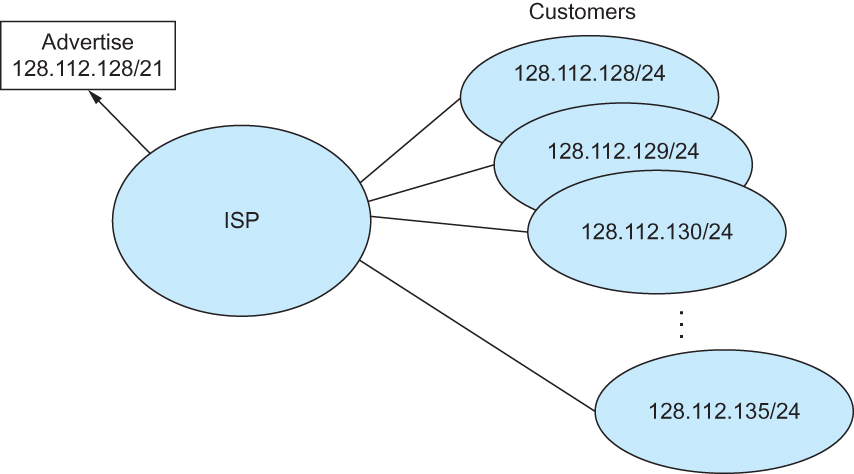 00001100
00000100
00000000
00000000
11111111
11111110
00000000
00000000
Classless Inter-Domain Routing (CIDR)
Use two 32-bit numbers to represent a network. 
          Network number = IP address + Mask
IP Address : 12.4.0.0       IP  Mask: 255.254.0.0
Address
Mask
Network Prefix
for hosts
Written as 12.4.0.0/15
41
Hierarchical Address Allocation
Hierarchy is key to scalability
Address allocated in contiguous chunks (prefixes)
Today, the Internet has about 400,000 prefixes
12.0.0.0/16
:
:
:
12.1.0.0/16
12.3.0.0/24
12.2.0.0/16
12.3.1.0/24
:
:
12.3.0.0/16
:
:
:
12.0.0.0/8
12.3.254.0/24
12.253.0.0/19
12.253.32.0/19
:
:
12.254.0.0/16
12.253.160.0/19
42
Separate Forwarding Entry Per Prefix
Prefix-based forwarding
Map the destination address to matching prefix
Forward to the outgoing interface
1.2.3.4
1.2.3.7
1.2.3.156
5.6.7.8
5.6.7.9
5.6.7.212
...
...
host
host
host
host
host
host
LAN
LAN 1
router
router
router
WAN
WAN
1.2.3.0/24
5.6.7.0/24
forwarding table
43
CIDR Makes Packet Forwarding Harder
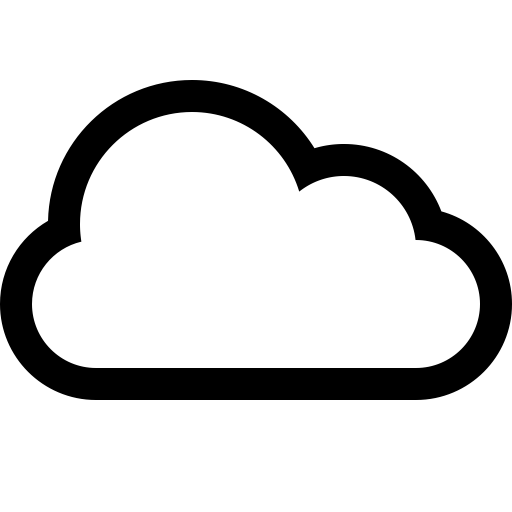 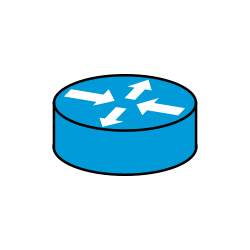 201.10.0.0/21
Provider 1
201.10.6.0/23
201.10.0.0/22
201.10.4.0/24
201.10.5.0/24
44
CIDR Makes Packet Forwarding Harder
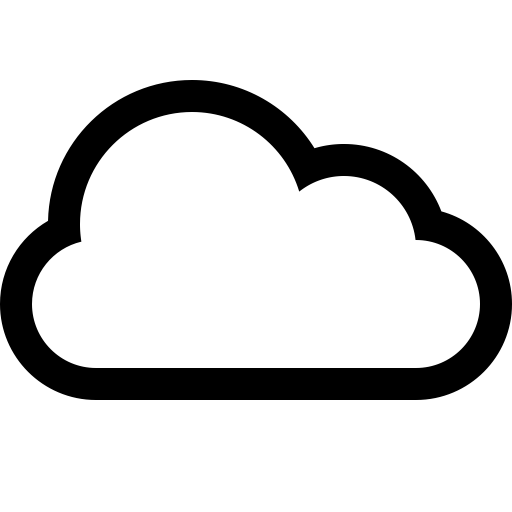 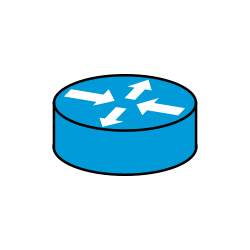 201.10.0.0/21
Provider 1
Provider 2
Multi-homing
201.10.6.0/23
201.10.0.0/22
201.10.4.0/24
201.10.5.0/24
45
CIDR Makes Packet Forwarding Harder
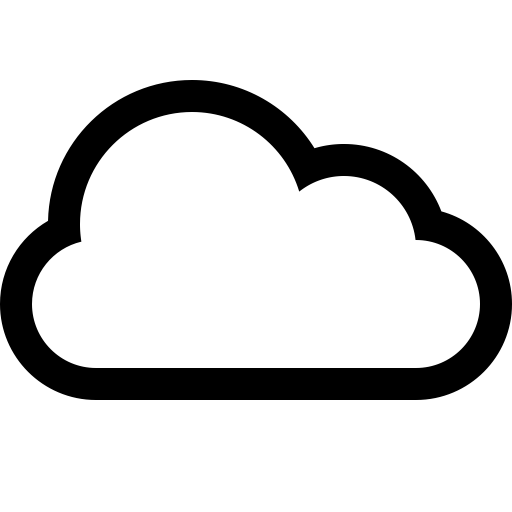 Forwarding tab.
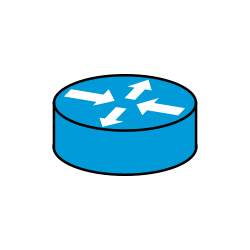 201.10.0.0/21
Provider 1
Provider 2
Multi-homing
201.10.6.0/23
201.10.0.0/22
201.10.4.0/24
201.10.5.0/24
46
CIDR Makes Packet Forwarding Harder
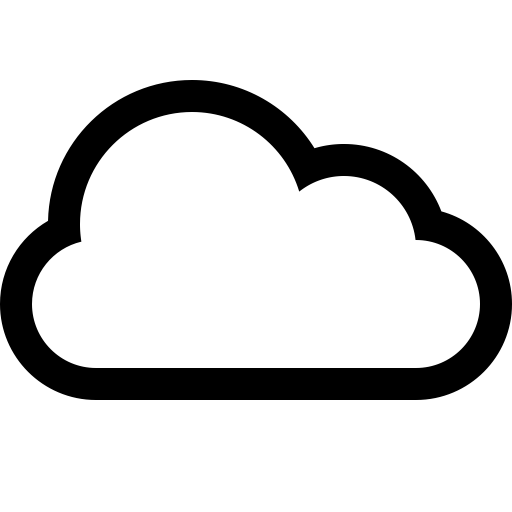 Forwarding tab.
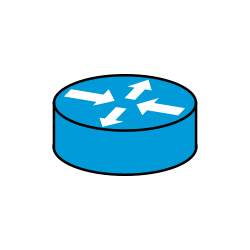 201.10.0.0/21
201.10.6.0/23
201.10.0.0/21
Provider 1
Provider 2
Multi-homing
201.10.6.0/23
201.10.0.0/22
201.10.4.0/24
201.10.5.0/24
47
CIDR Makes Packet Forwarding Harder
Forwarding table
11001001.00001010.00000000.00000000/21
201.10.0.0/21
201.10.6.0/23
11001001.00001010.00000110.00000000/23
A packet with dest. Addr.: 201.10.6.17
11001001.00001010.00000110.00010001
48
CIDR Makes Packet Forwarding Harder
Forwarding table may have many matches
E.g., entries for 201.10.0.0/21 and 201.10.6.0/23
The IP address 201.10.6.17 would match both!
201.10.0.0/21
Provider 1
Provider 2
201.10.6.0/23
201.10.0.0/22
201.10.4.0/24
201.10.5.0/24
49
Longest Prefix Match Forwarding
Destination-based forwarding
Packet has a destination address
Router identifies longest-matching prefix
Cute algorithmic problem: very fast lookups
forwarding table
4.0.0.0/8
4.83.128.0/17
201.10.0.0/21
201.10.6.0/23
126.255.103.0/24
destination
201.10.6.17
outgoing link
50
Getting an IP address: DHCP Protocol
51
IP addresses: how to get one?
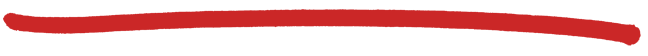 Q: How does a host get its IP address?

hard-coded by system admin in a file
Windows: control-panel->network->configuration->tcp/ip->properties
UNIX: /etc/…
DHCP: Dynamic Host Configuration Protocol: dynamically get address from a server
“plug-and-play”
52
DHCP: Dynamic Host Configuration Protocol
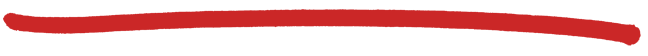 goal: allow host to dynamically obtain its IP address from network server when it joins network
can renew its lease on address in use
allows reuse of addresses (only hold address while connected/“on”)
support for mobile users who want to join network
53
DHCP: Dynamic Host Configuration Protocol
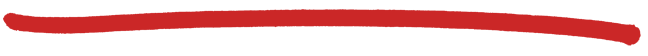 DHCP overview:
host broadcasts “DHCP discover” msg
DHCP server responds with “DHCP offer” msg
host requests IP address: “DHCP request” msg
DHCP server sends address: “DHCP ack” msg
54
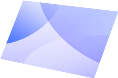 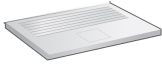 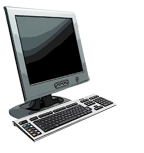 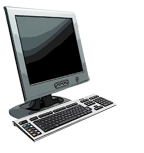 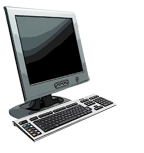 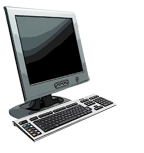 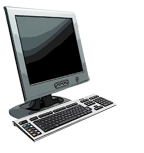 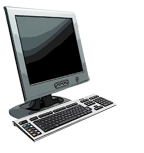 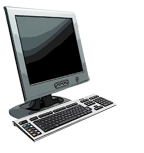 DHCP client-server scenario
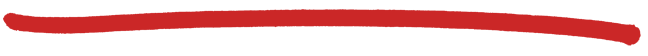 DHCP
server
223.1.1.0/24
223.1.2.1
223.1.1.1
223.1.1.2
arriving DHCP
client needs 
address in this
network
223.1.1.4
223.1.2.9
223.1.2.2
223.1.3.27
223.1.1.3
223.1.2.0/24
223.1.3.2
223.1.3.1
223.1.3.0/24
55
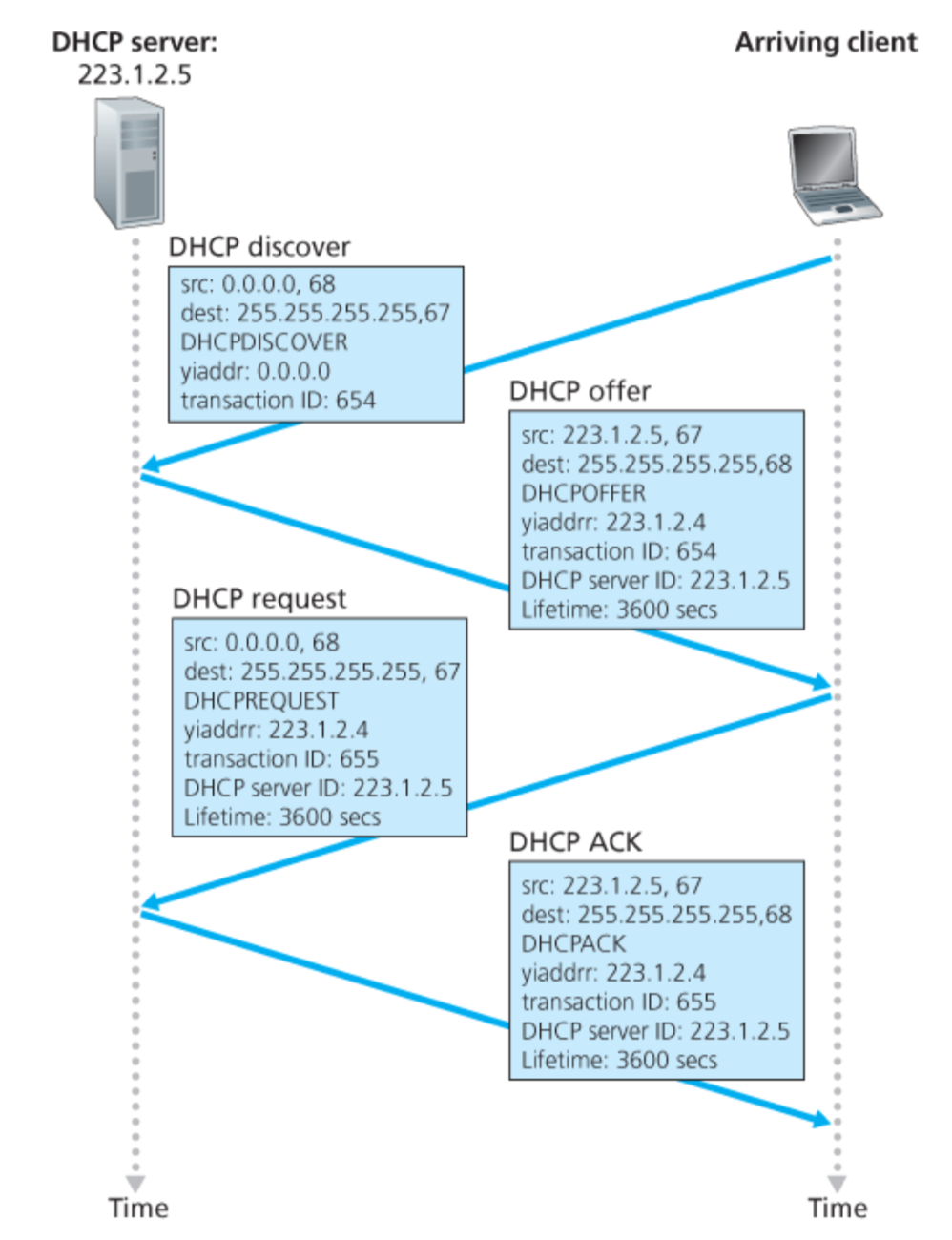 Broadcast: is there a DHCP server out there?
56
A note on the “broadcast address”
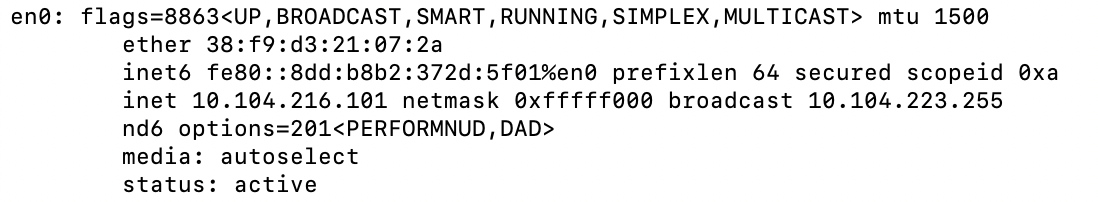 57
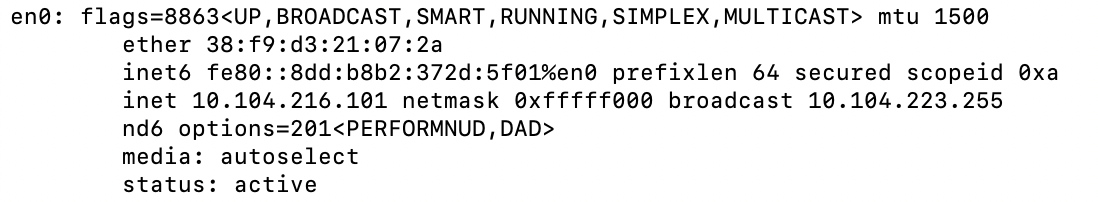 inet 10.104.216.101  00001010.01101000.11011000.01100101

netmask ff:ff:f0:00  11111111.11111111.11110000.00000000

broadcast 10.104.223.255  
00001010.01101000.11011111.11111111
58
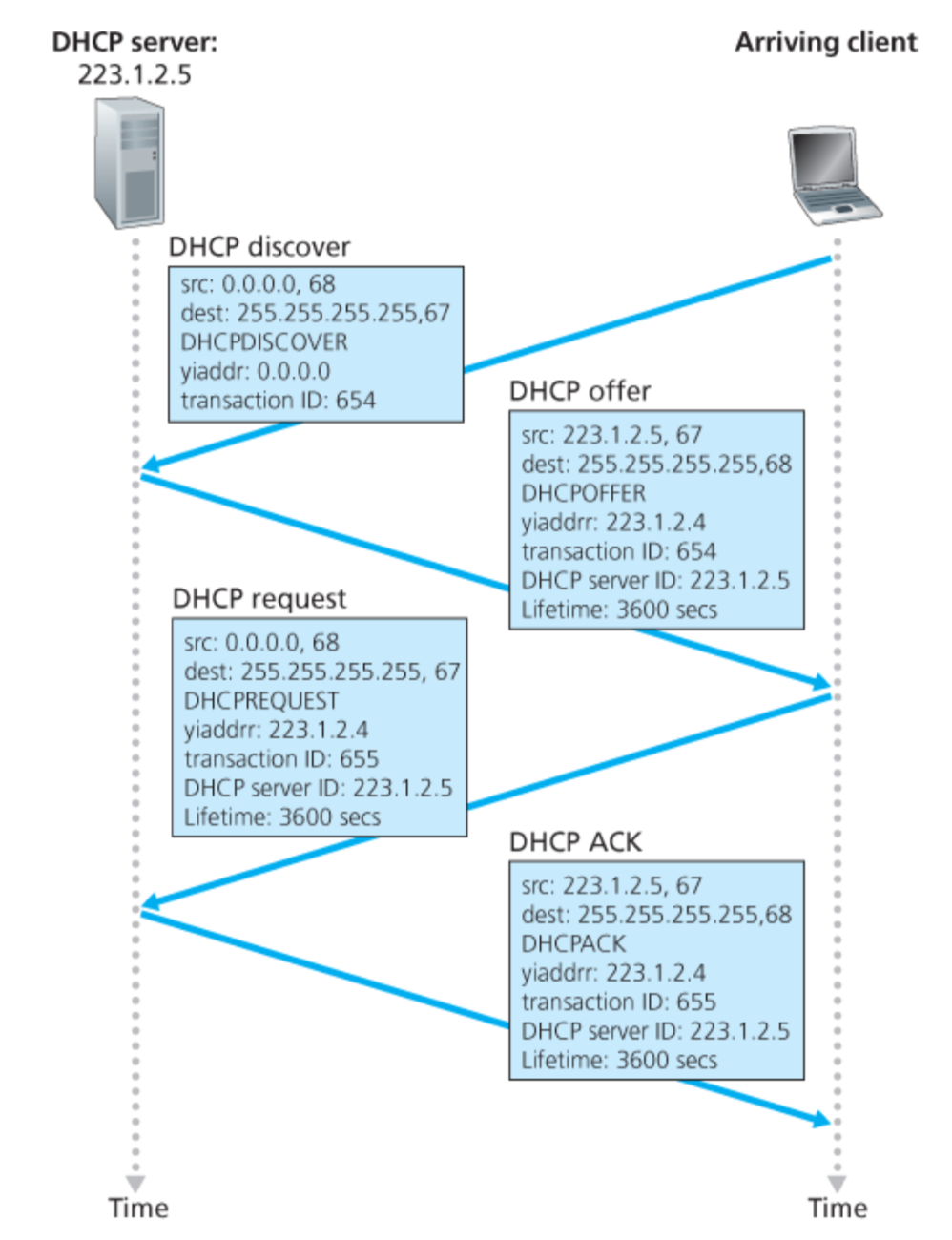 Broadcast: is there a DHCP server out there?
Which protocol would you use to exchange these DHCP protocol messages?
59
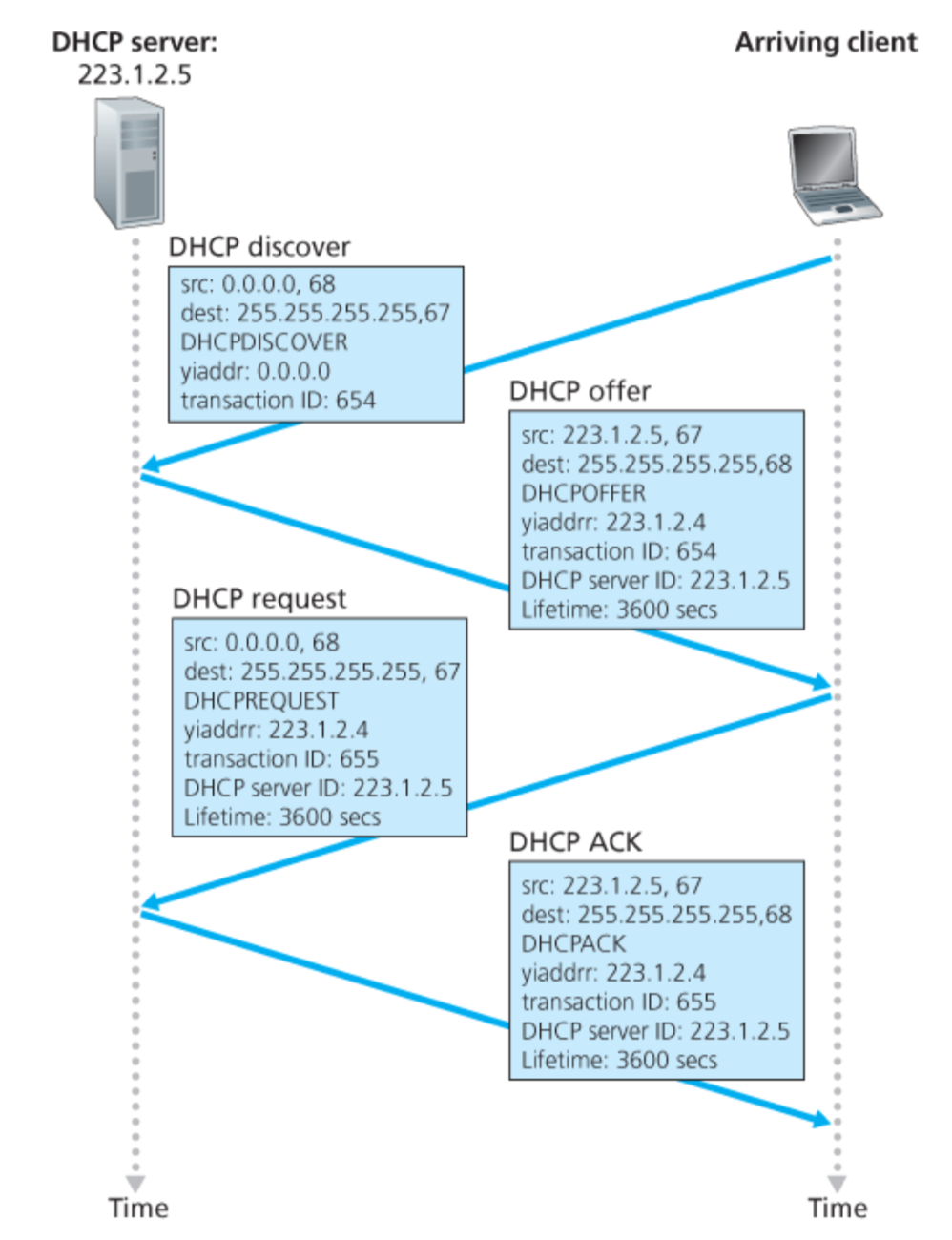 Broadcast: is there a DHCP server out there?
Broadcast: I’m a DHCP server! Here’s an IP address you can use
Broadcast: OK.  I’ll take that IP address!
Broadcast: OK.  You’ve got that IP address!
60
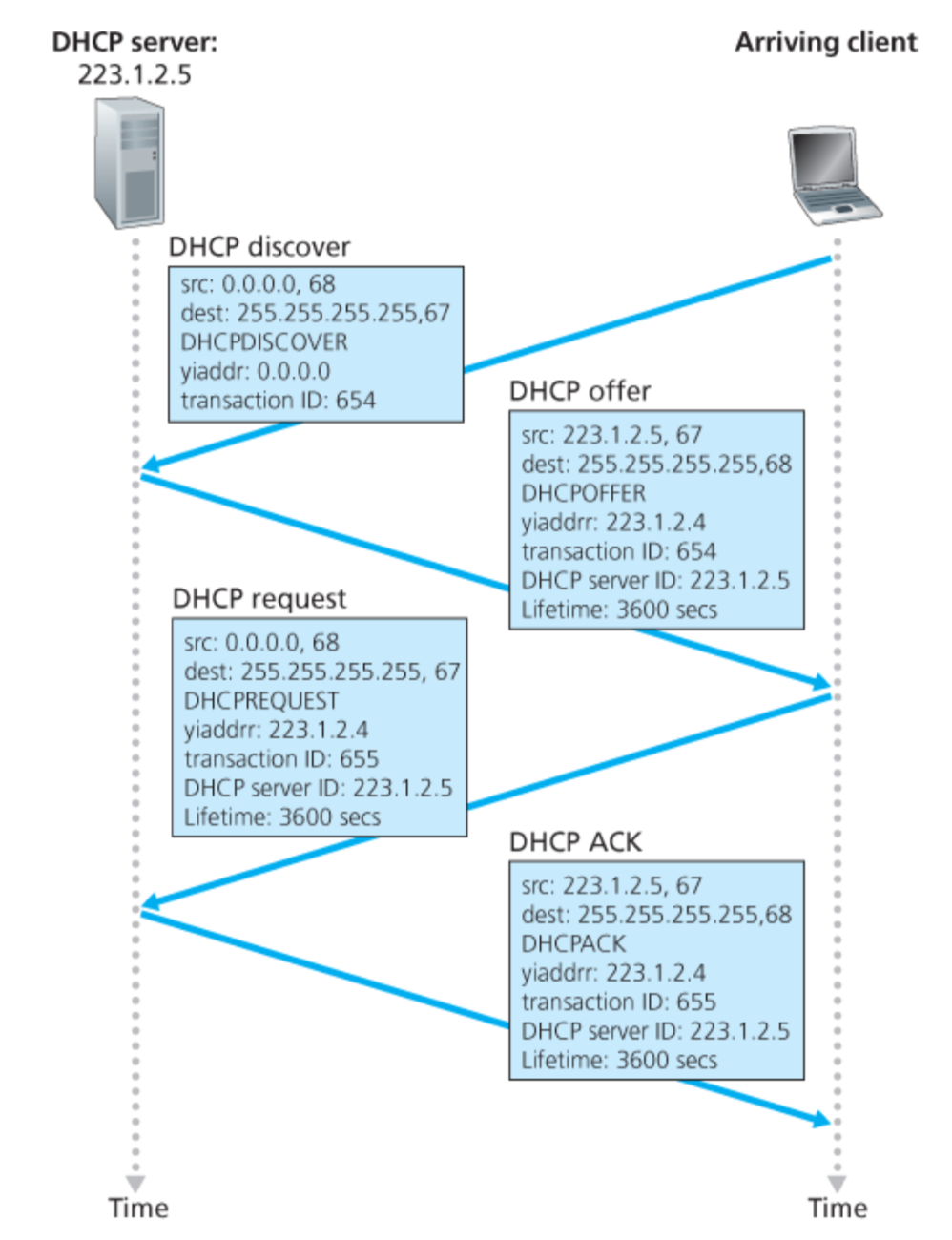 Broadcast: is there a DHCP server out there?
Broadcast: I’m a DHCP server! Here’s an IP address you can use
Broadcast: OK.  I’ll take that IP address!
Broadcast: OK.  You’ve got that IP address!
61
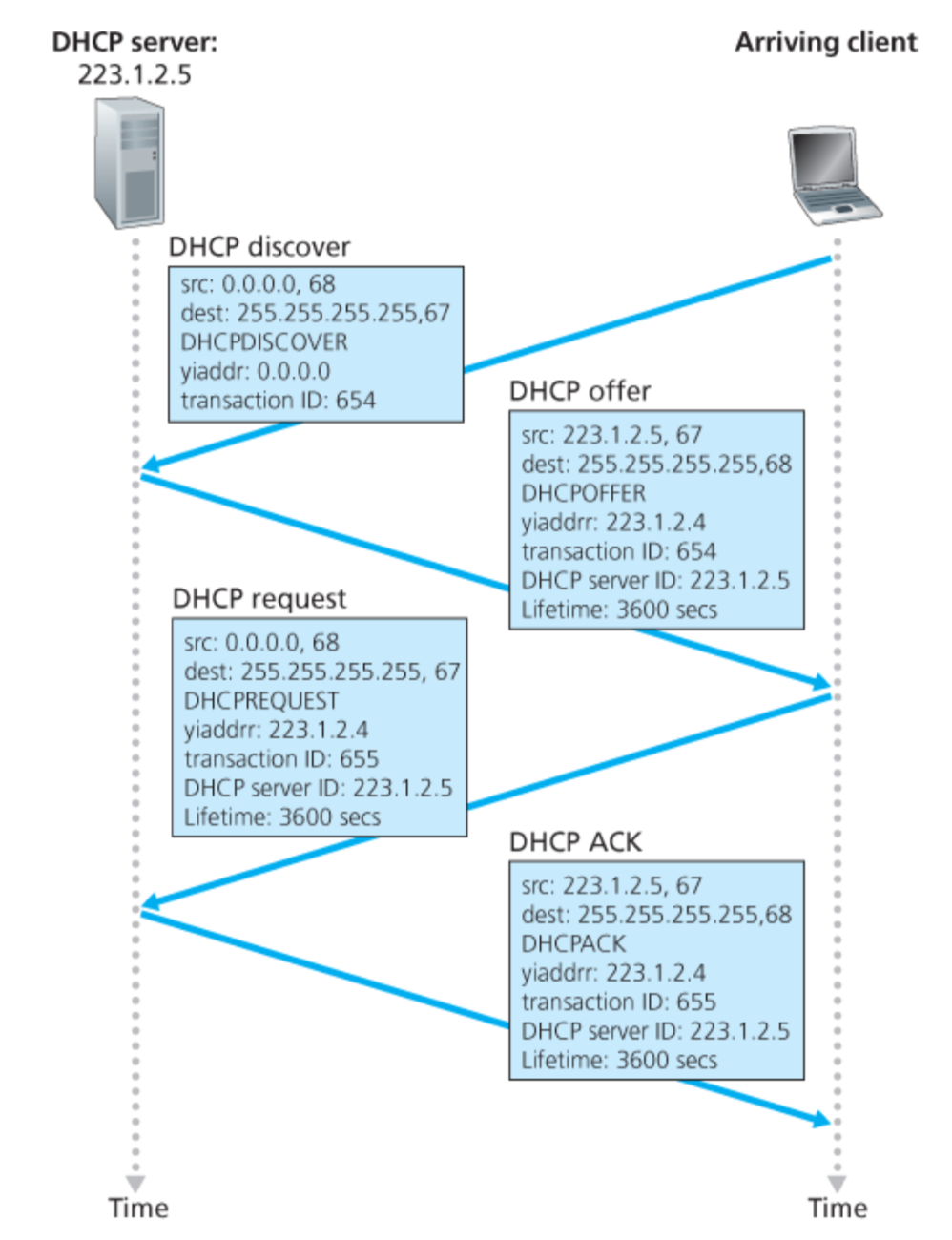 Broadcast: is there a DHCP server out there?
Broadcast: I’m a DHCP server! Here’s an IP address you can use
Broadcast: OK.  I’ll take that IP address!
Broadcast: OK.  You’ve got that IP address!
62
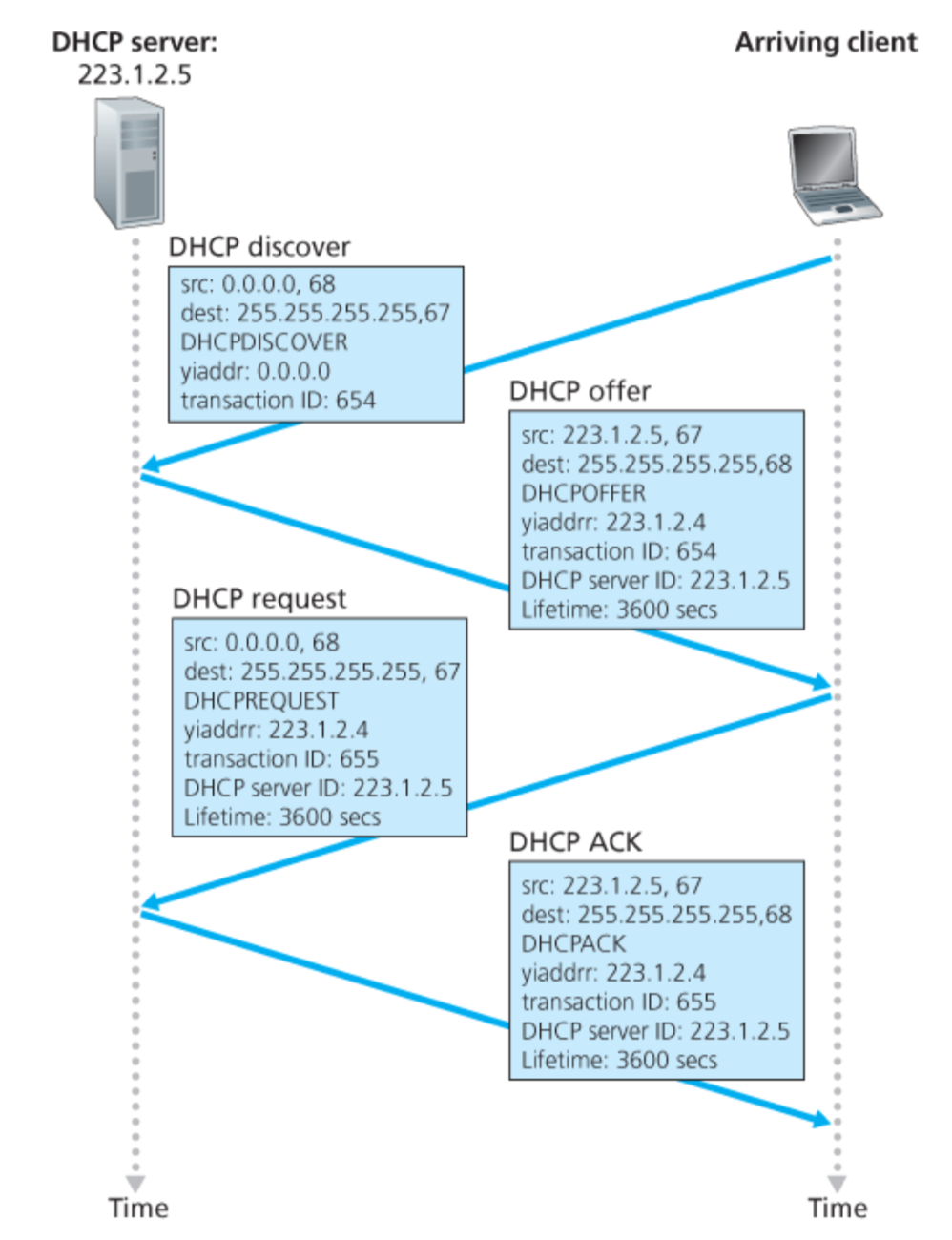 Broadcast: is there a DHCP server out there?
Broadcast: I’m a DHCP server! Here’s an IP address you can use
Broadcast: OK.  I’ll take that IP address!
Broadcast: OK.  You’ve got that IP address!
63
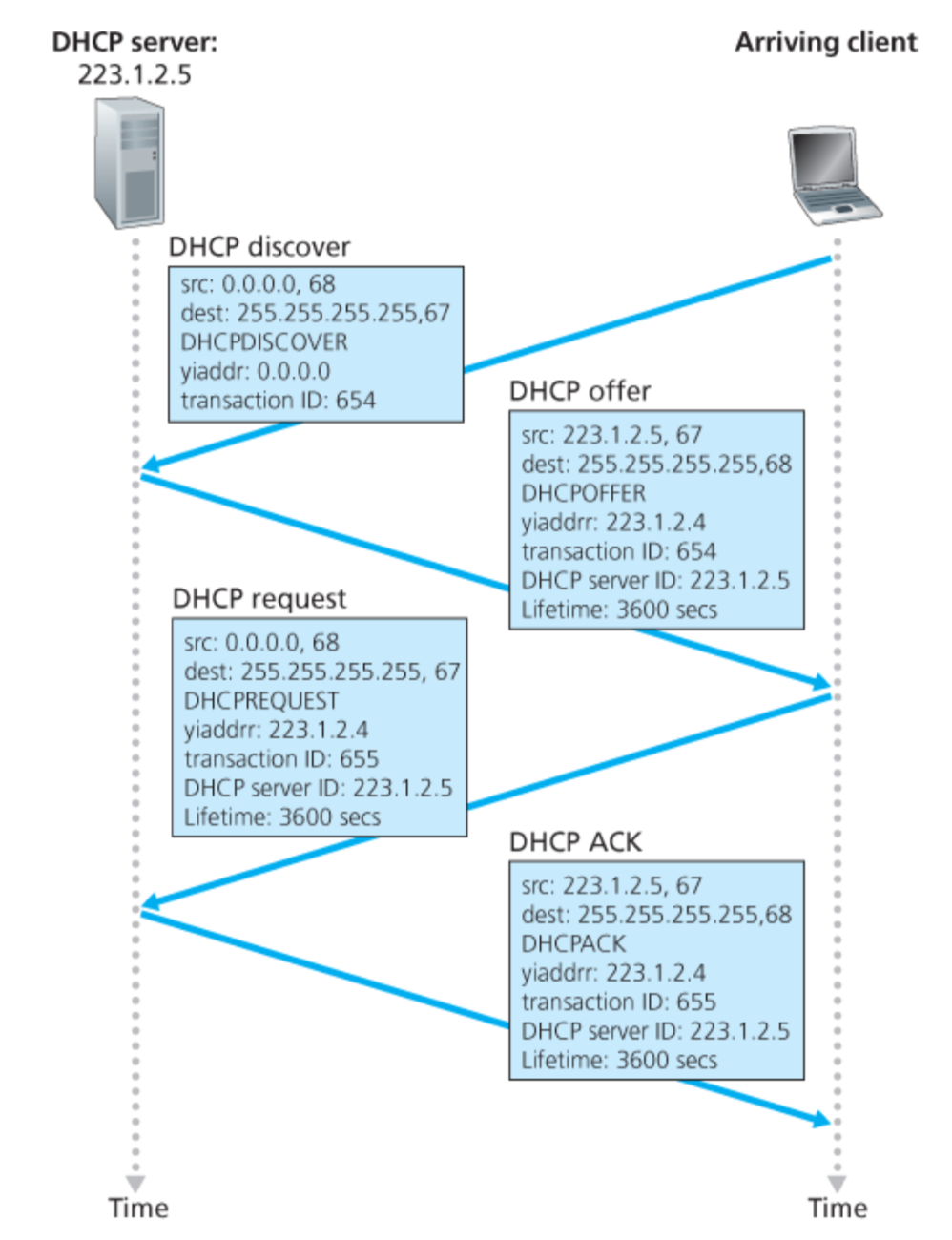 Broadcast: is there a DHCP server out there?
Broadcast: I’m a DHCP server! Here’s an IP address you can use
Broadcast: OK.  I’ll take that IP address!
Broadcast: OK.  You’ve got that IP address!
64
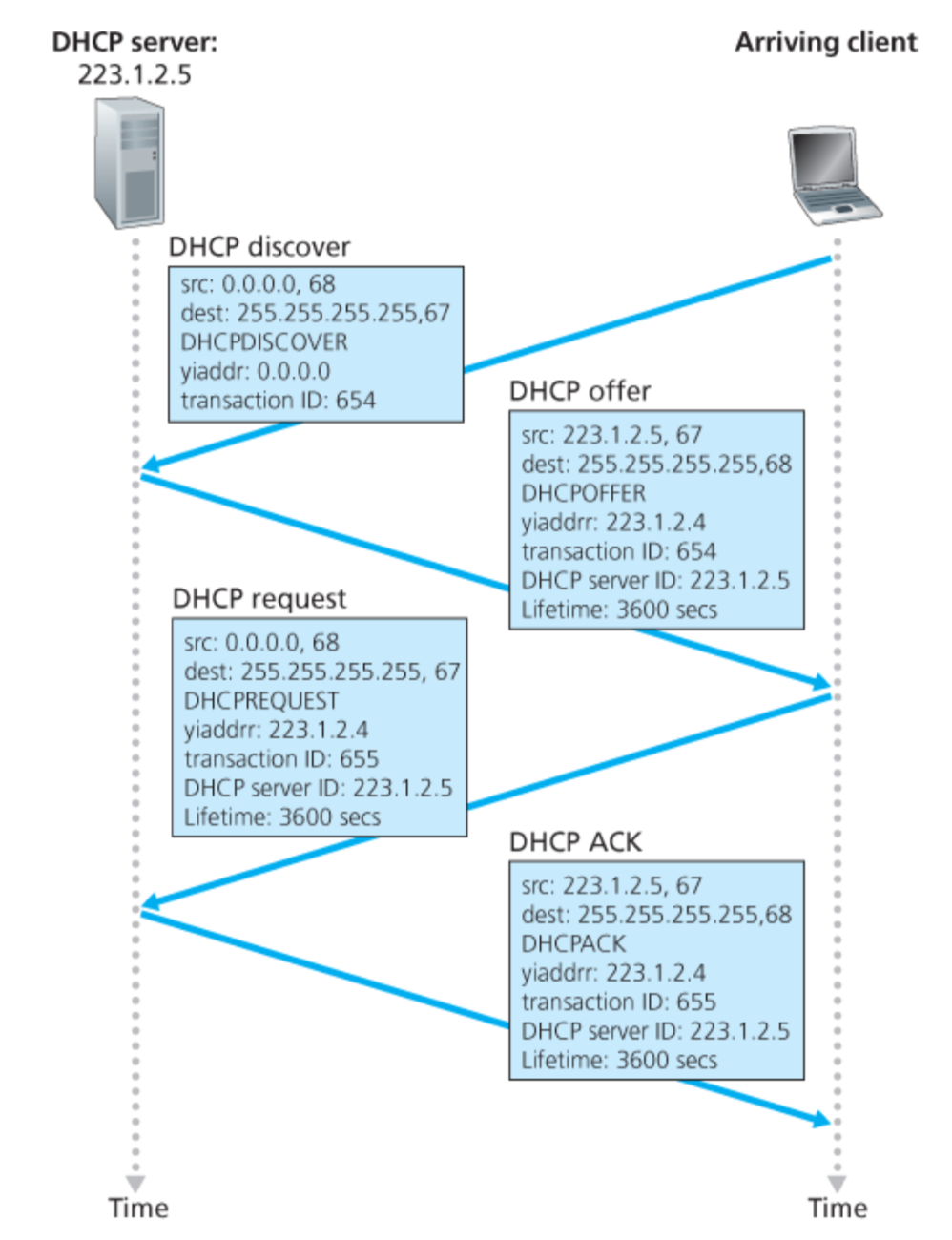 Broadcast: is there a DHCP server out there?
Broadcast: I’m a DHCP server! Here’s an IP address you can use
Broadcast: OK.  I’ll take that IP address!
Broadcast: OK.  You’ve got that IP address!
65
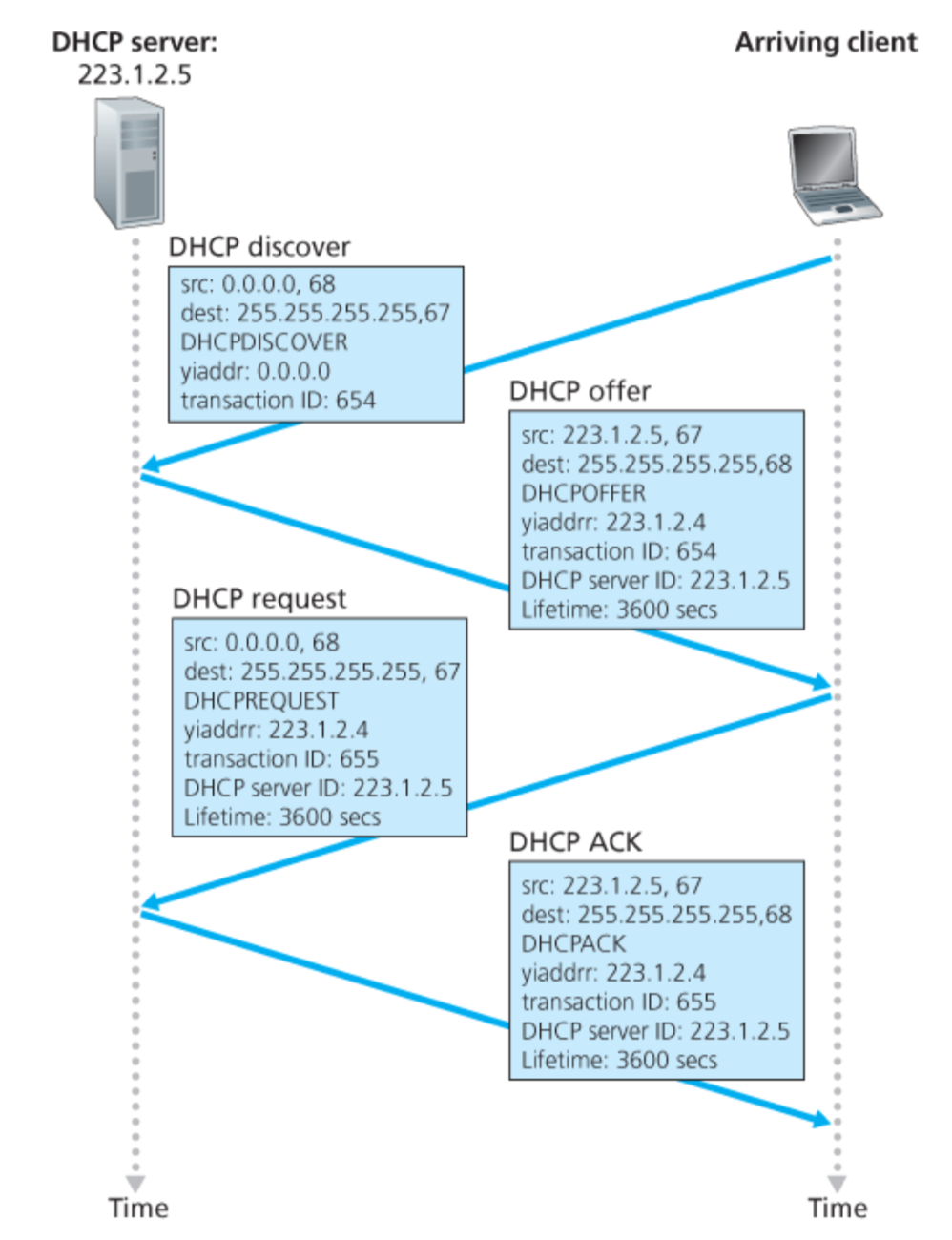 Broadcast: is there a DHCP server out there?
Broadcast: I’m a DHCP server! Here’s an IP address you can use
Broadcast: OK.  I’ll take that IP address!
Broadcast: OK.  You’ve got that IP address!
66
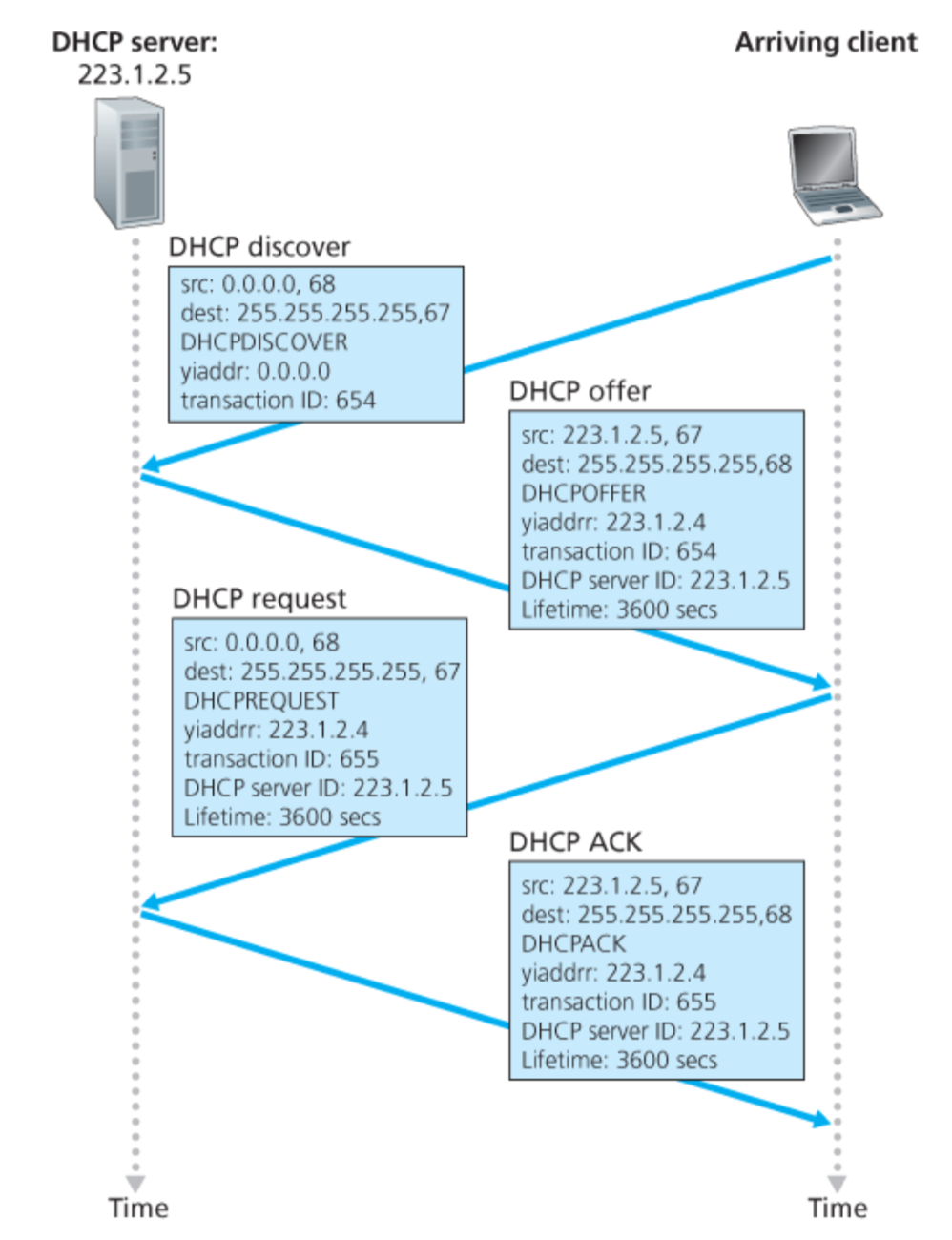 Broadcast: is there a DHCP server out there?
Broadcast: I’m a DHCP server! Here’s an IP address you can use
Broadcast: OK.  I’ll take that IP address!
Broadcast: OK.  You’ve got that IP address!
67
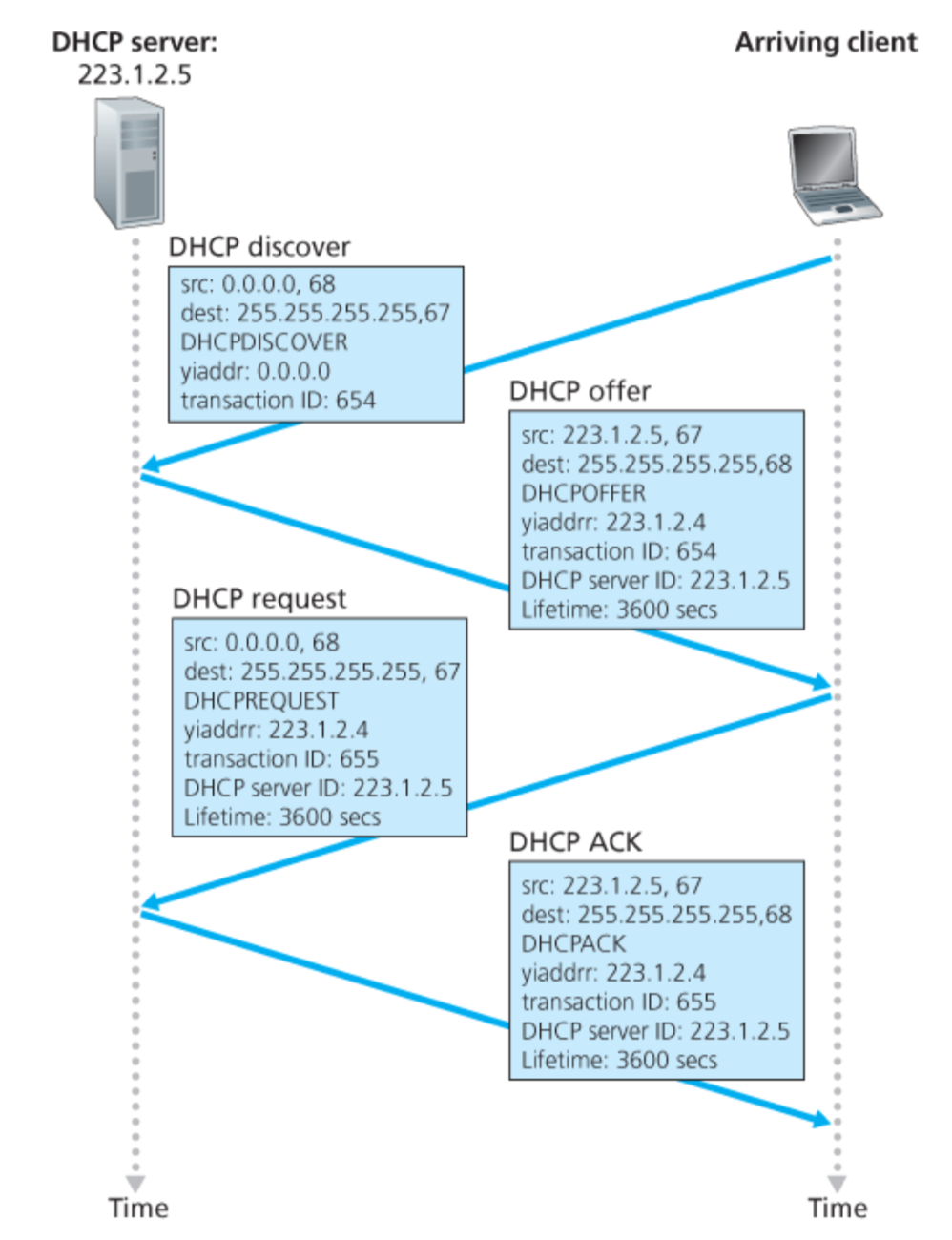 Broadcast: is there a DHCP server out there?
Broadcast: I’m a DHCP server! Here’s an IP address you can use
Broadcast: OK.  I’ll take that IP address!
Broadcast: OK.  You’ve got that IP address!
68
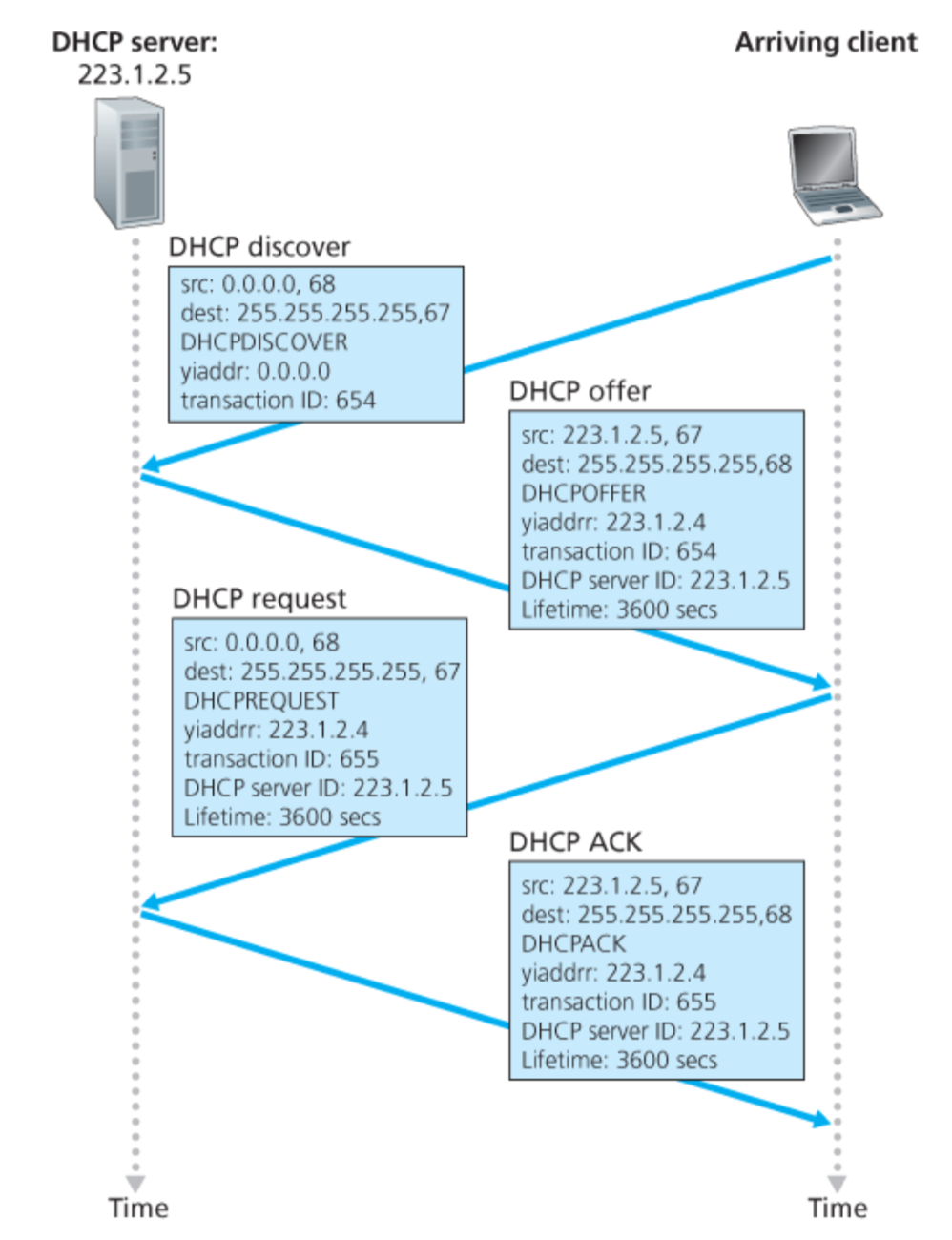 Broadcast: is there a DHCP server out there?
Broadcast: I’m a DHCP server! Here’s an IP address you can use
Broadcast: OK.  I’ll take that IP address!
Broadcast: OK.  You’ve got that IP address!
69
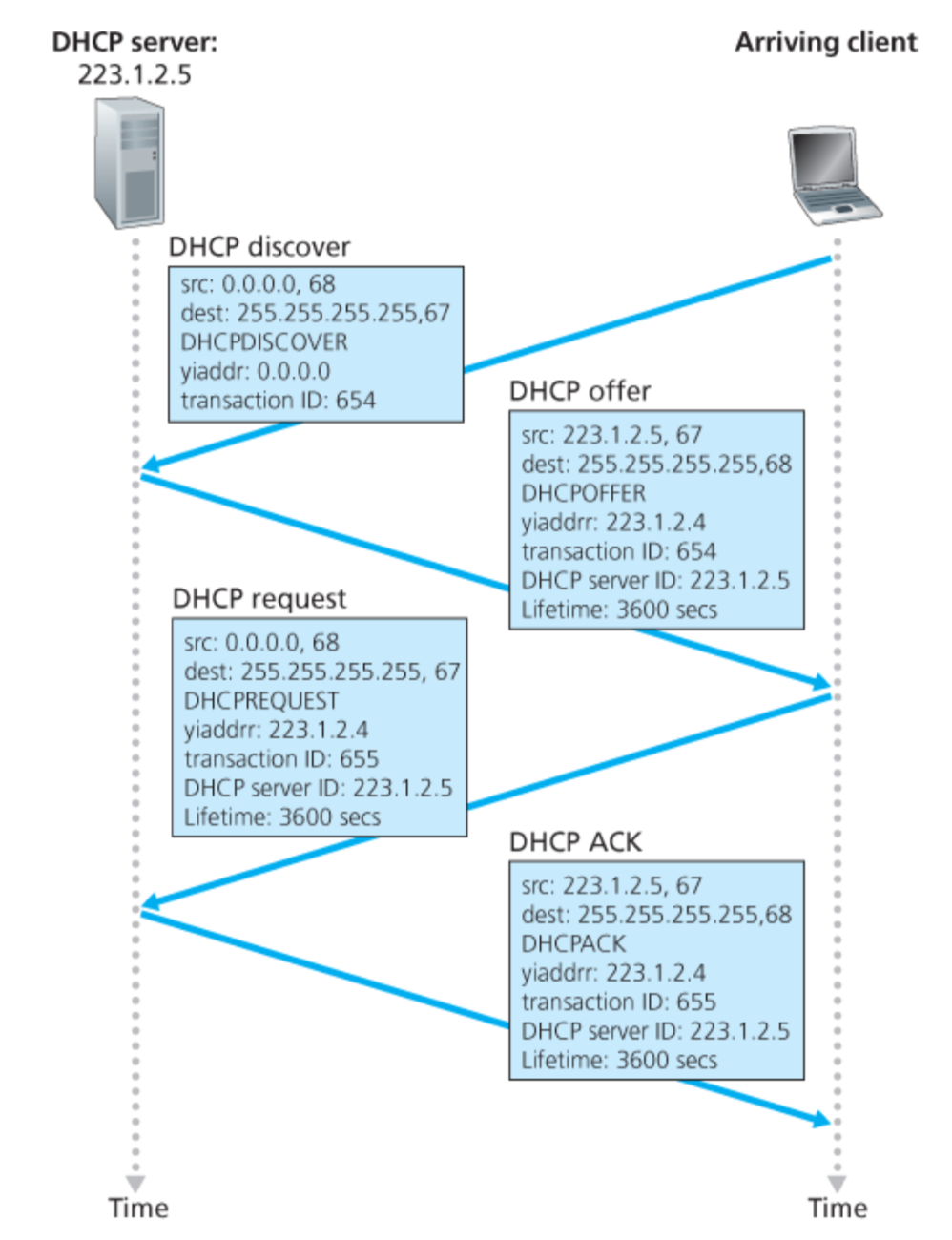 Broadcast: is there a DHCP server out there?
Broadcast: I’m a DHCP server! Here’s an IP address you can use
Broadcast: OK.  I’ll take that IP address!
Broadcast: OK.  You’ve got that IP address!
70
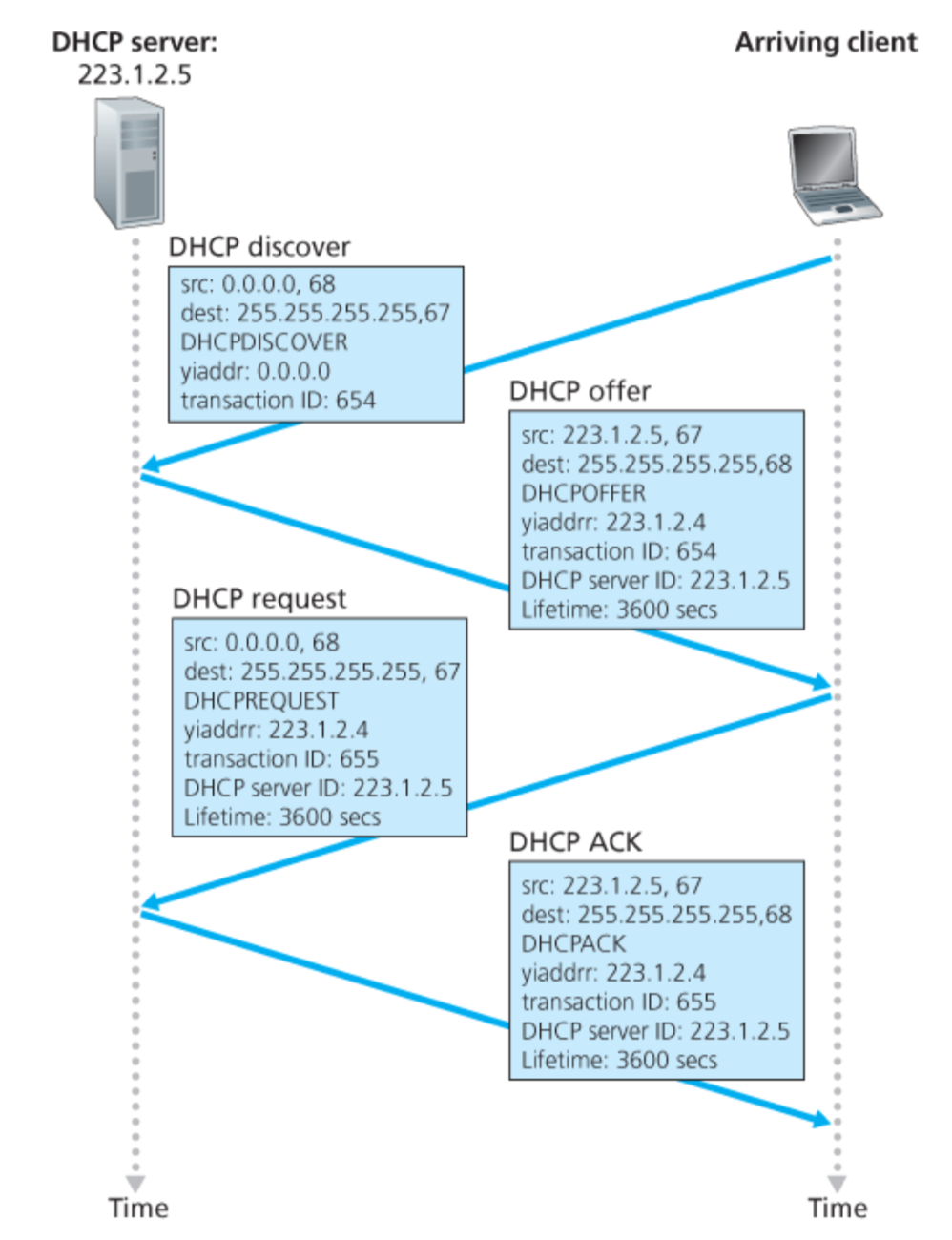 Broadcast: is there a DHCP server out there?
Broadcast: I’m a DHCP server! Here’s an IP address you can use
Broadcast: OK.  I’ll take that IP address!
Broadcast: OK.  You’ve got that IP address!
71
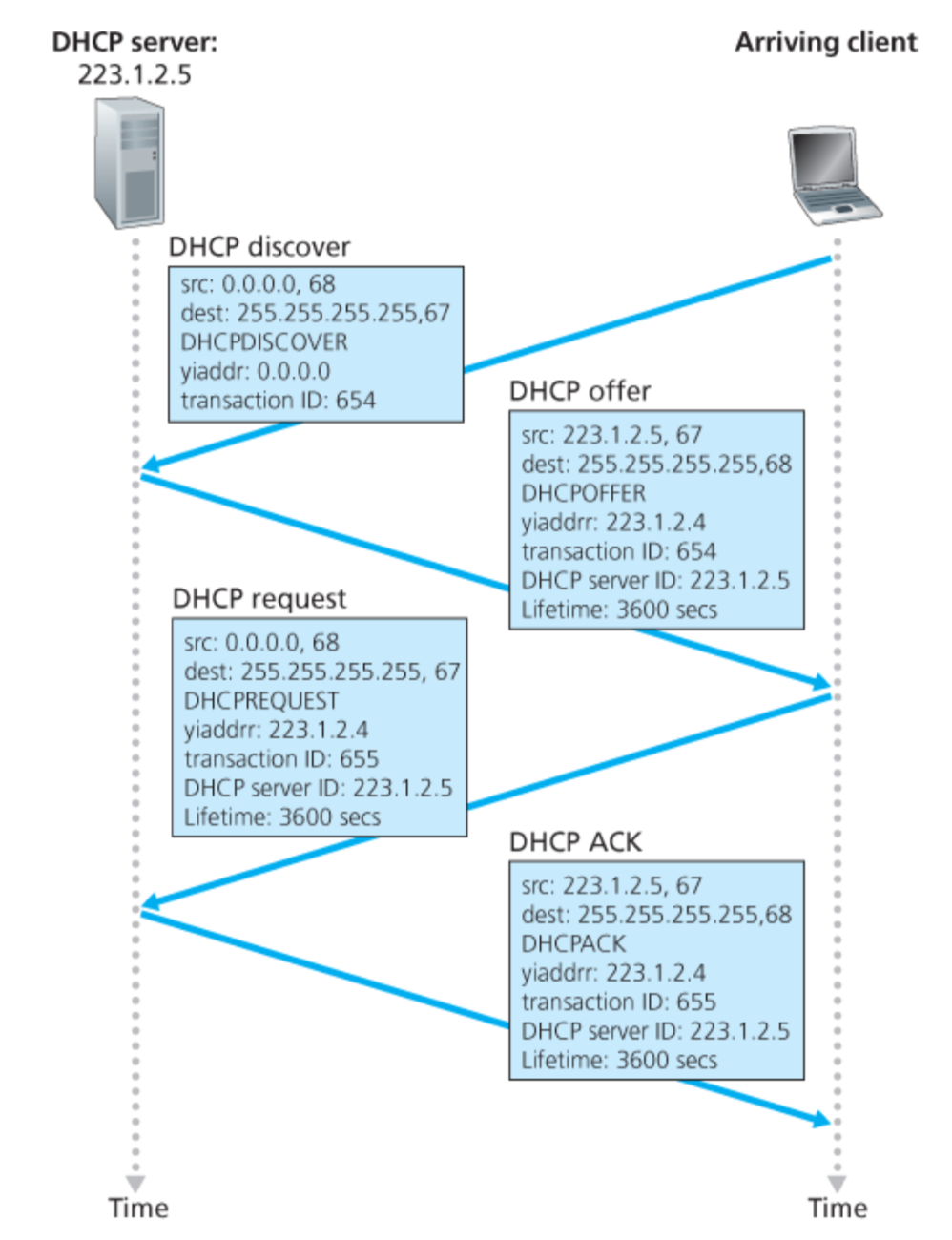 Broadcast: is there a DHCP server out there?
Broadcast: I’m a DHCP server! Here’s an IP address you can use
Broadcast: OK.  I’ll take that IP address!
Broadcast: OK.  You’ve got that IP address!
72
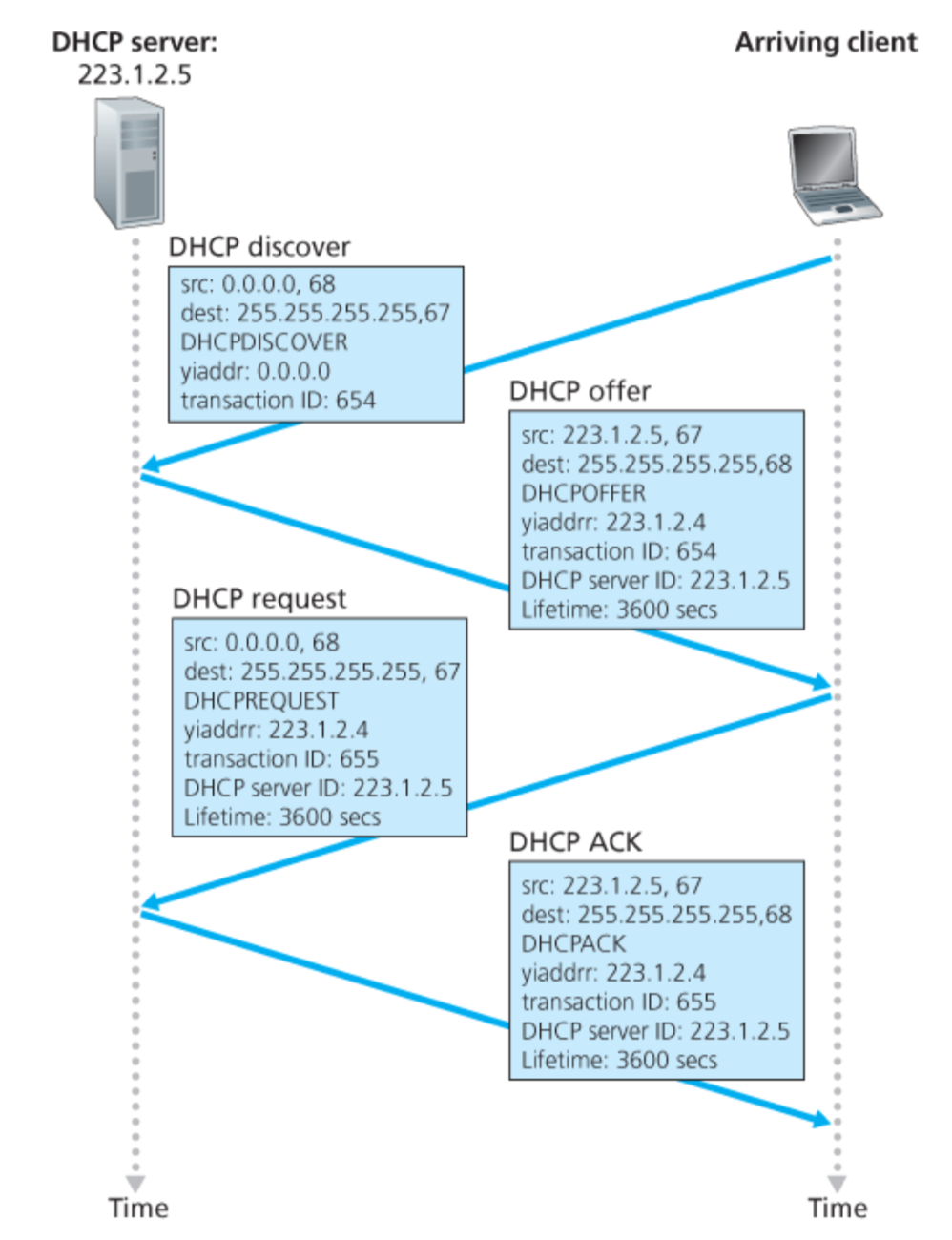 Broadcast: is there a DHCP server out there?
Broadcast: I’m a DHCP server! Here’s an IP address you can use
Broadcast: OK.  I’ll take that IP address!
Broadcast: OK.  You’ve got that IP address!
73
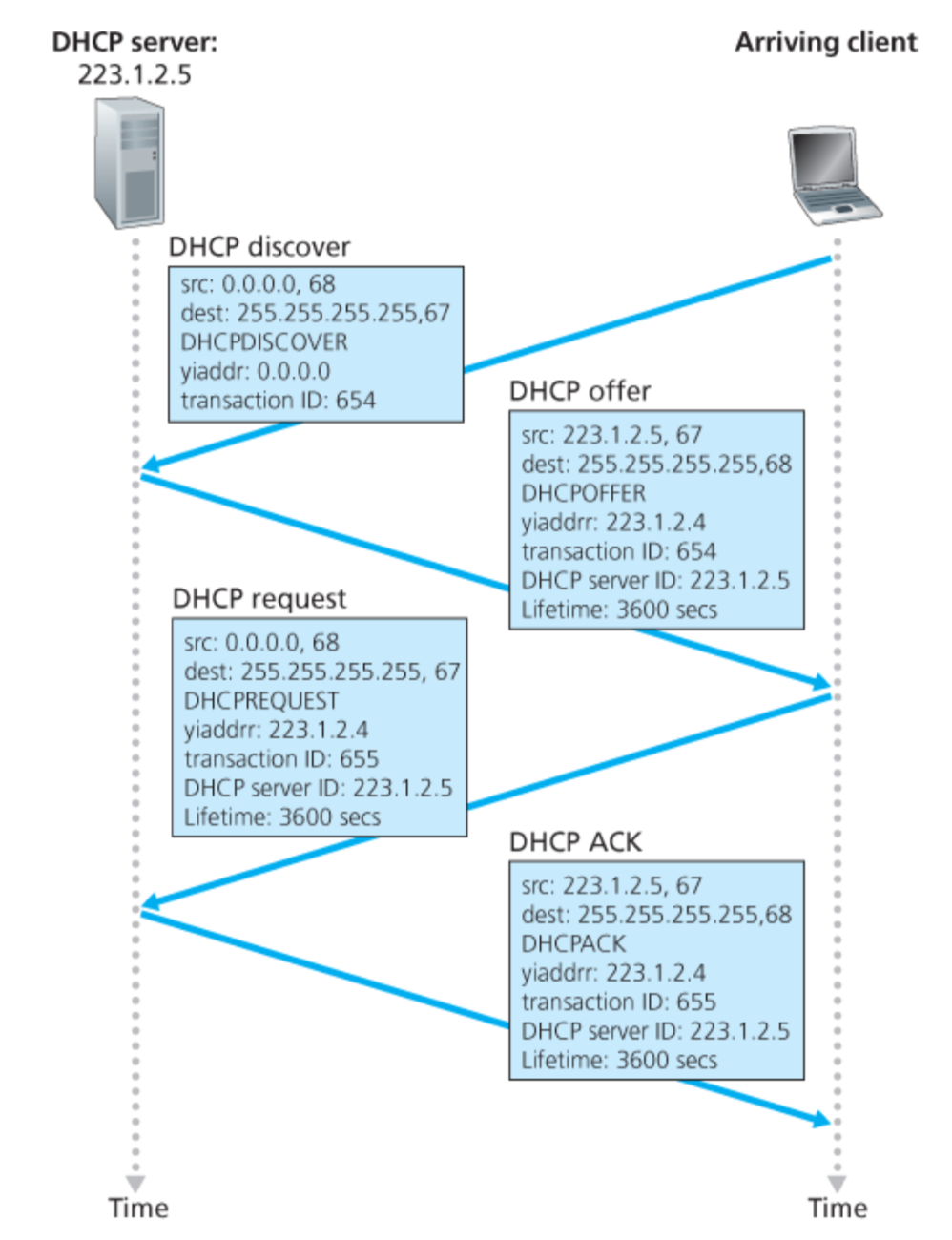 Broadcast: is there a DHCP server out there?
Broadcast: I’m a DHCP server! Here’s an IP address you can use
Broadcast: OK.  I’ll take that IP address!
Broadcast: OK.  You’ve got that IP address!
74
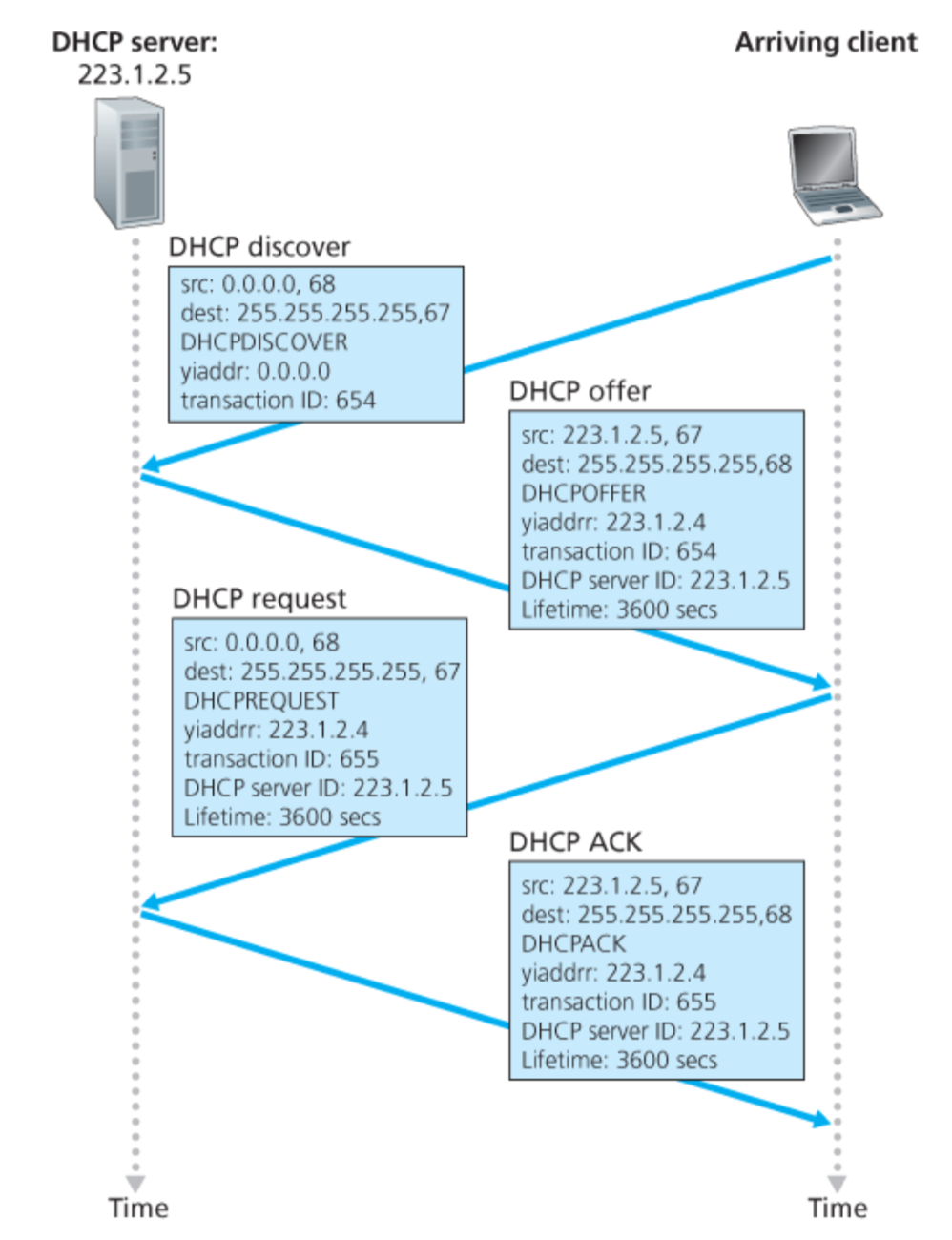 Broadcast: is there a DHCP server out there?
Broadcast: I’m a DHCP server! Here’s an IP address you can use
Broadcast: OK.  I’ll take that IP address!
Broadcast: OK.  You’ve got that IP address!
75